Food Sustainability: Growing Garden Movements
BROOKE HANSEN, Ph.D.
Director, Sustainable Tourism
Patel College of Global Sustainability
Co-Chair, Urban Food Sovereignty Group
University of South Florida, Tampa
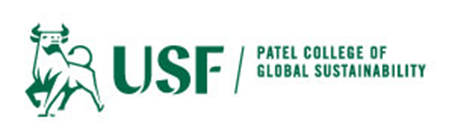 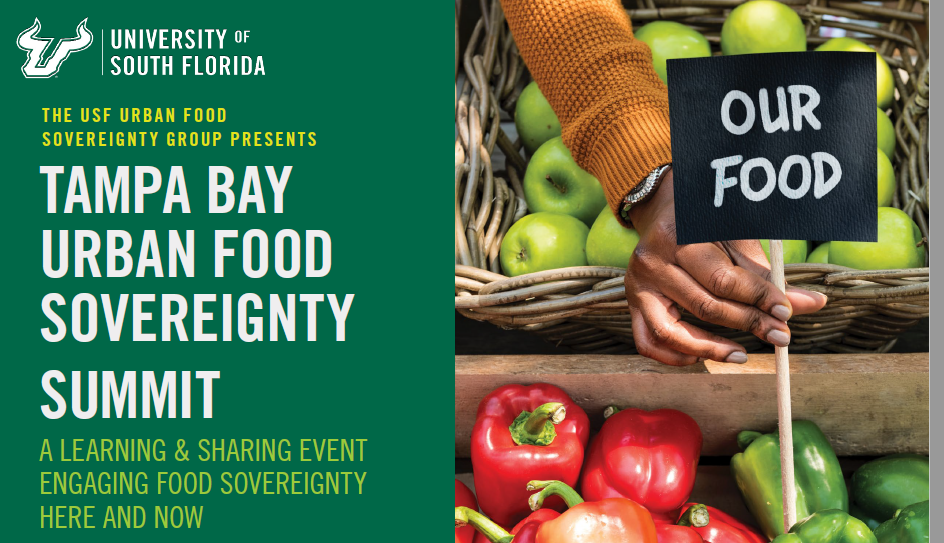 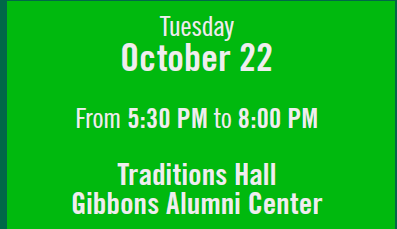 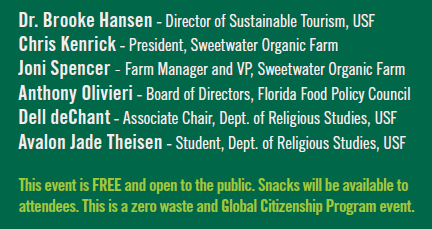 About me
Anthropologist
Ithaca College - 18 years - Anthropology of Food
Native American collaborative farm project in Central New York – Cayuga SHARE Farm
Hawai`i:  Univ. of Hawai`i College of Agriculture
Florida: Farm Bureau, Tampa Bay Network to End Hunger, School Gardens
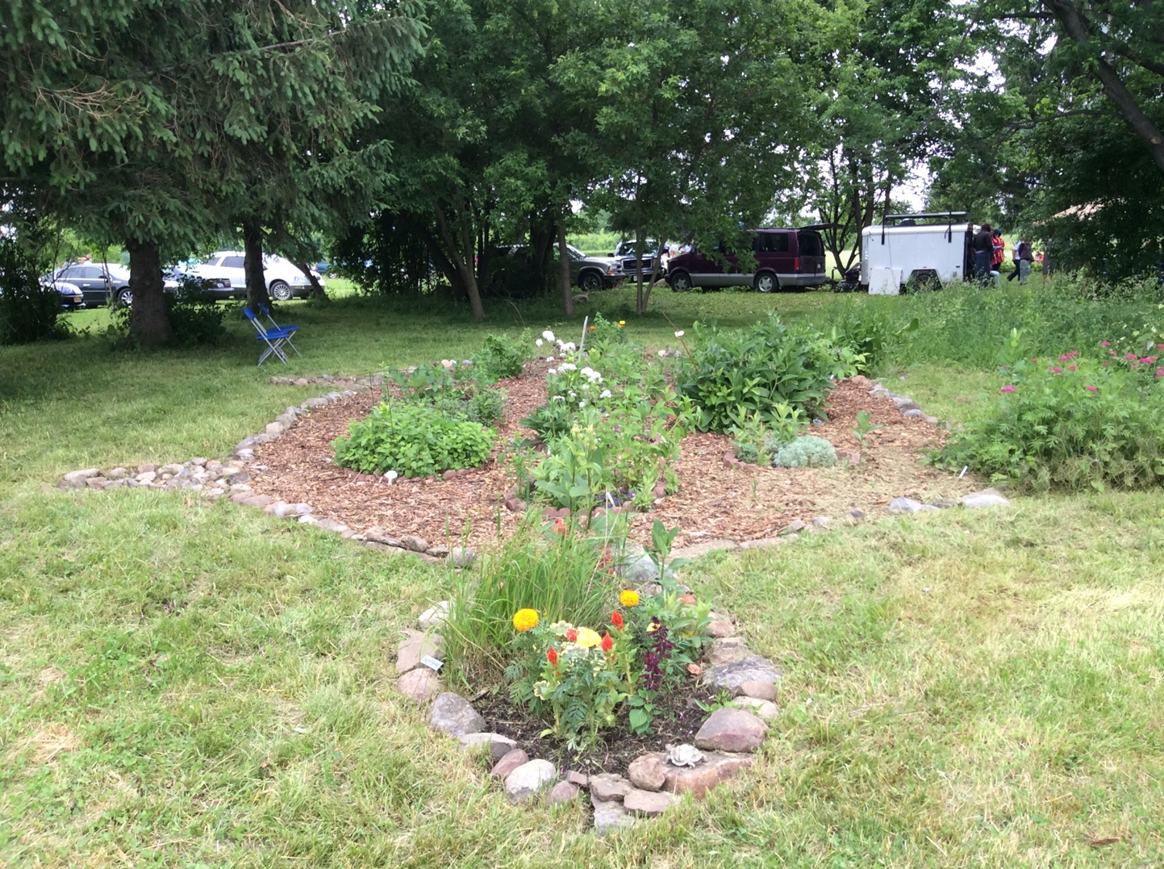 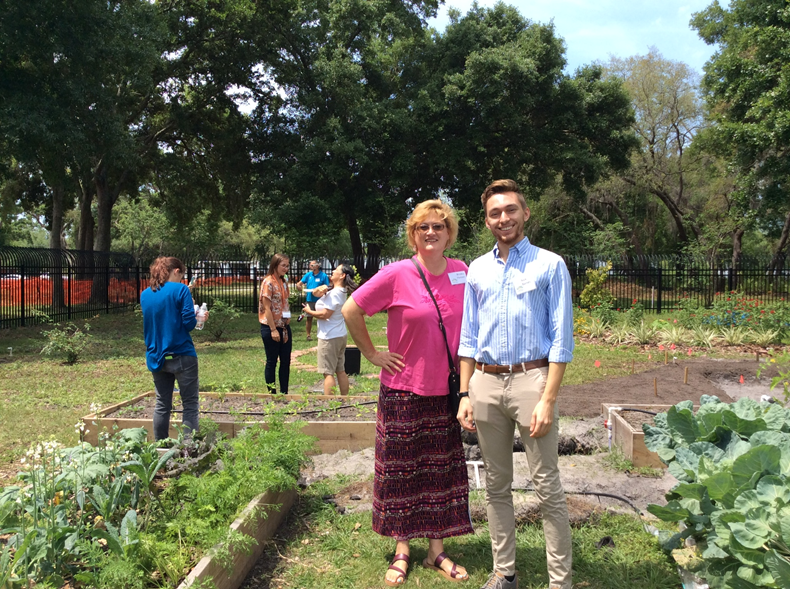 CAYUGA - "Guyohkohnyoh" People of the Great SwampCayuga SHARE Farm
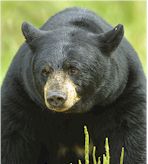 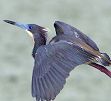 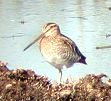 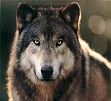 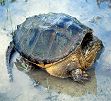 Community based collaborative educational farm
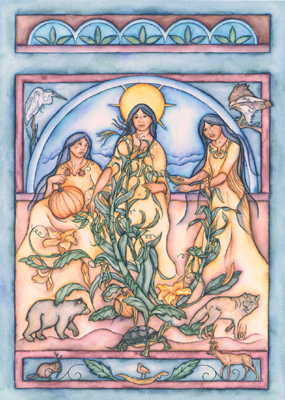 The Three Sisters
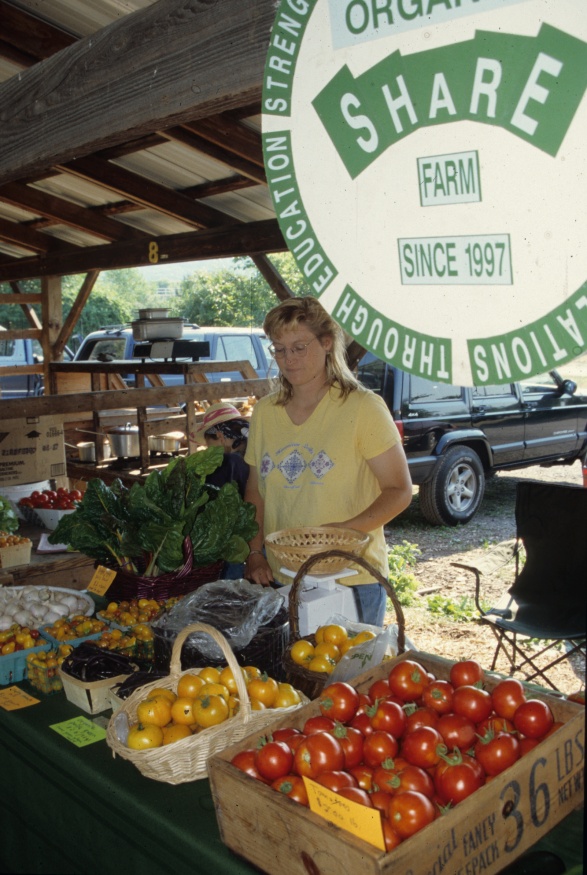 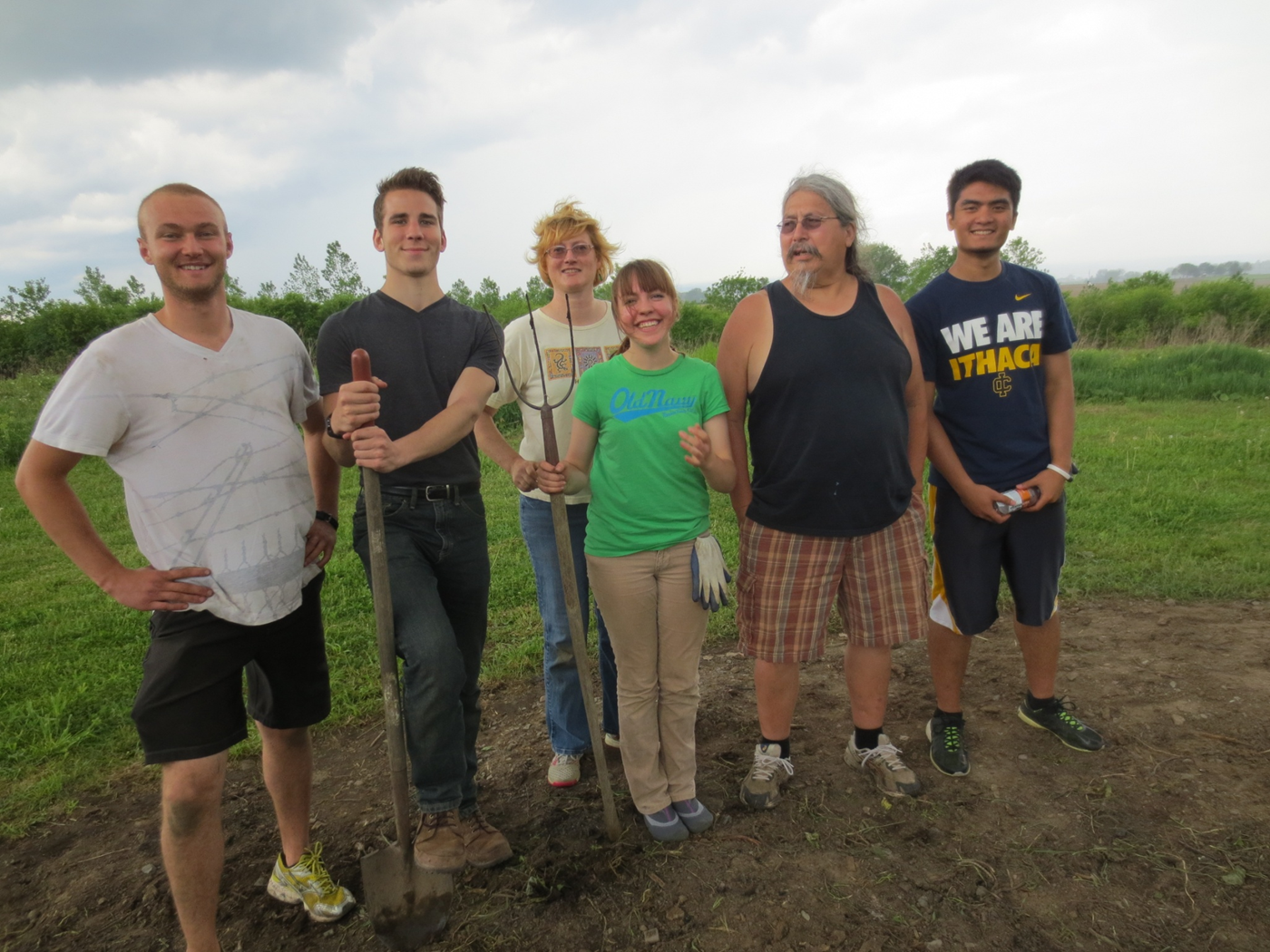 Experiential & service learning – assessment based
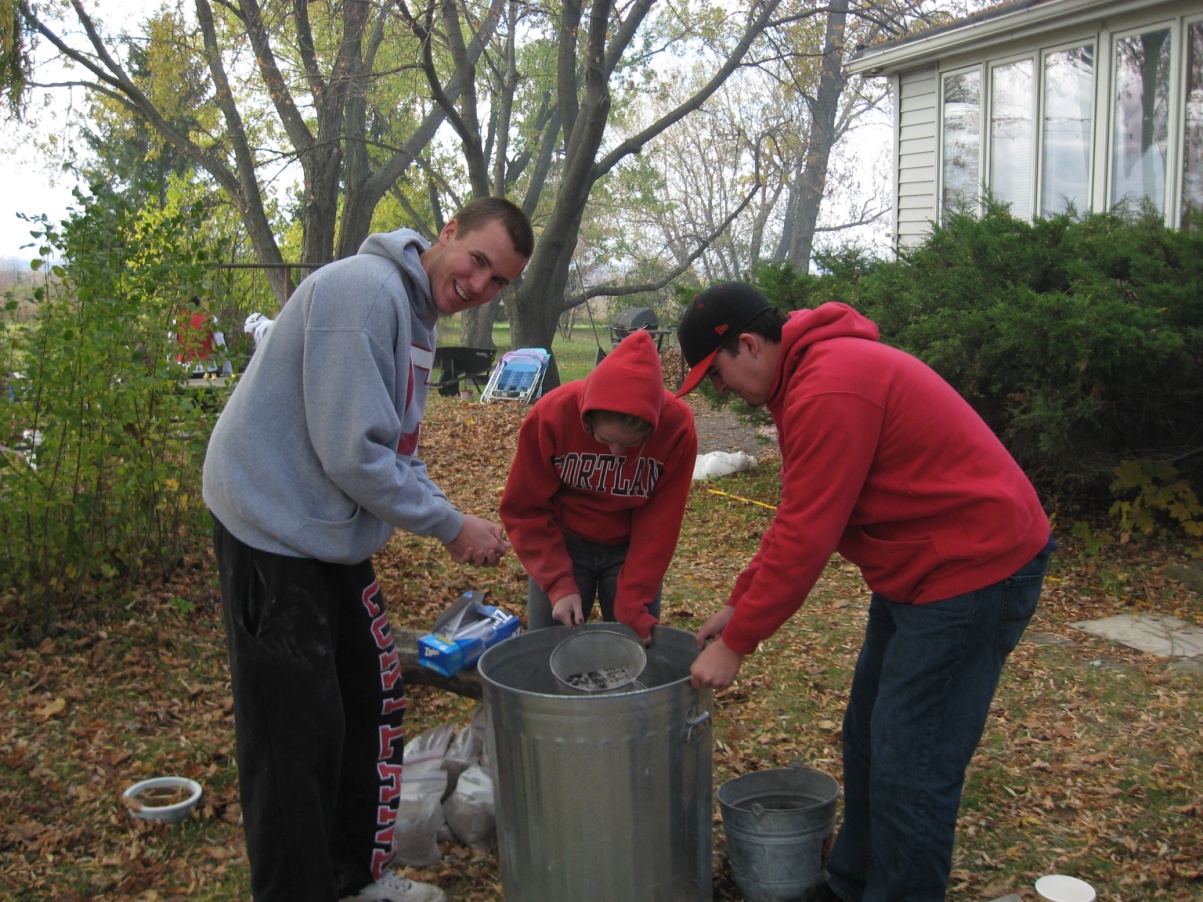 Sifting ash for traditional corn soup, 
Cayuga SHARE Farm
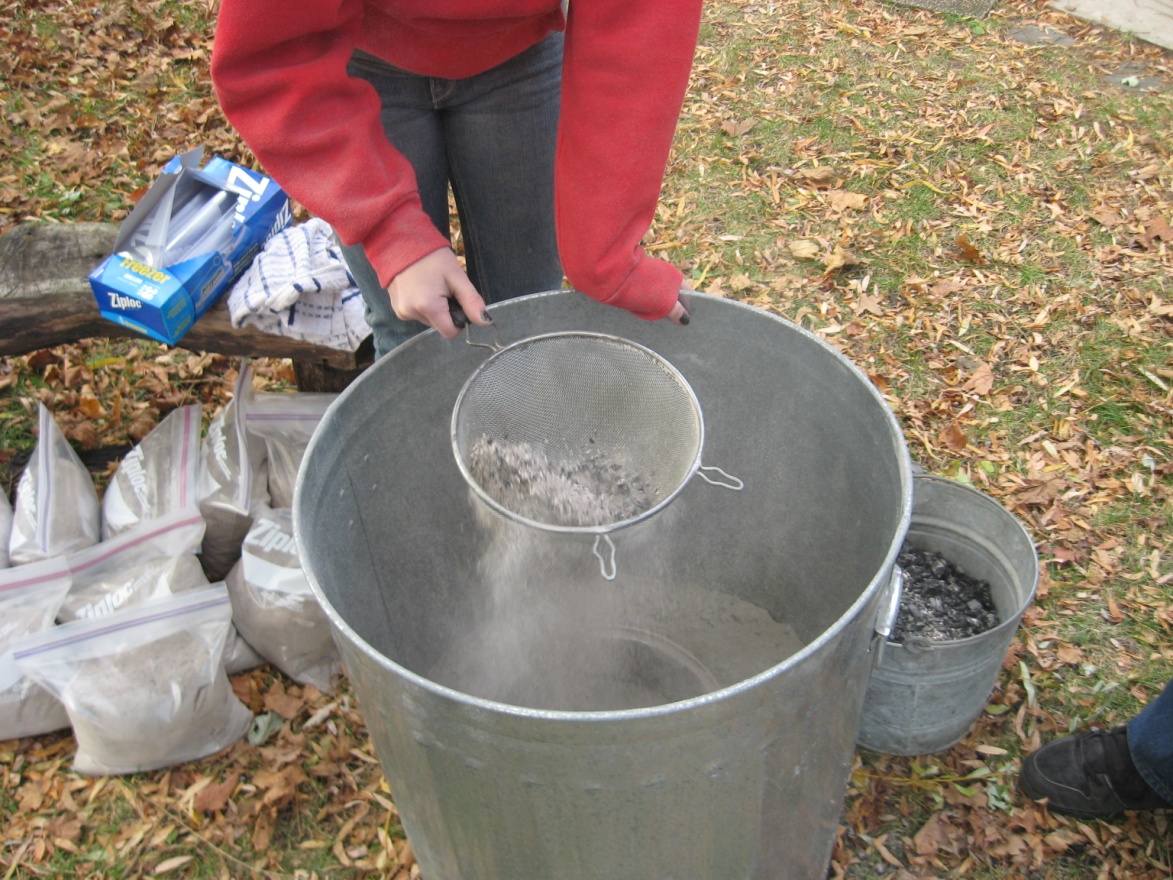 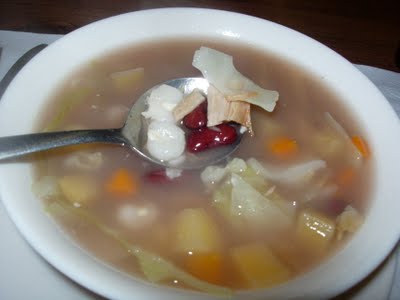 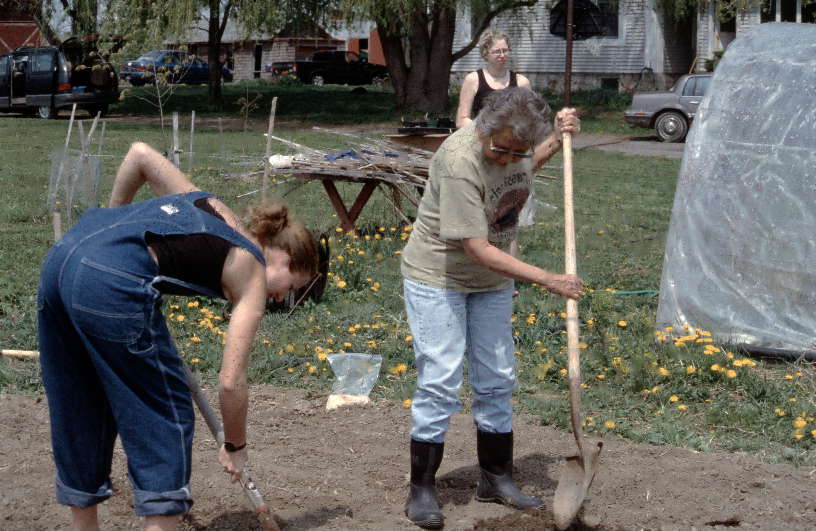 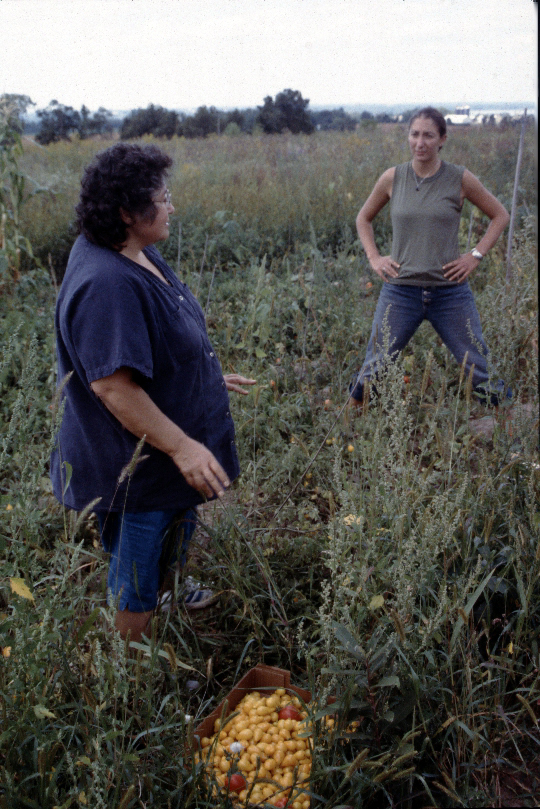 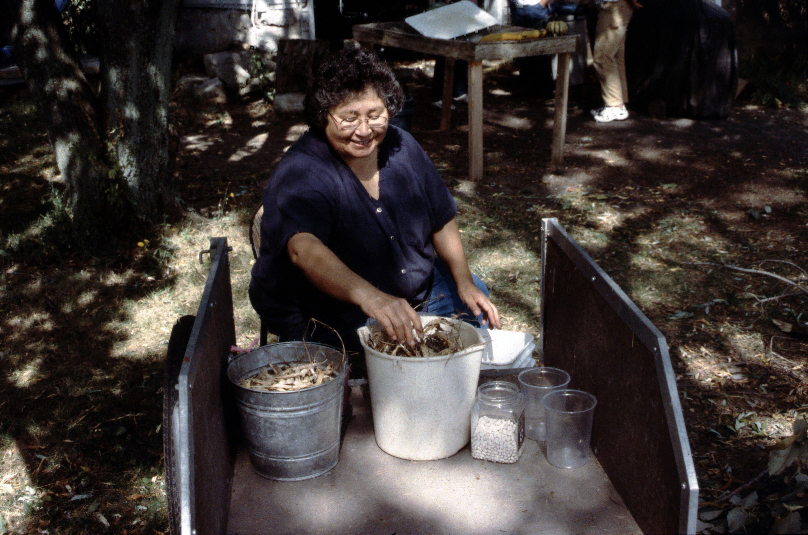 Time for a Change! Hawai`i!
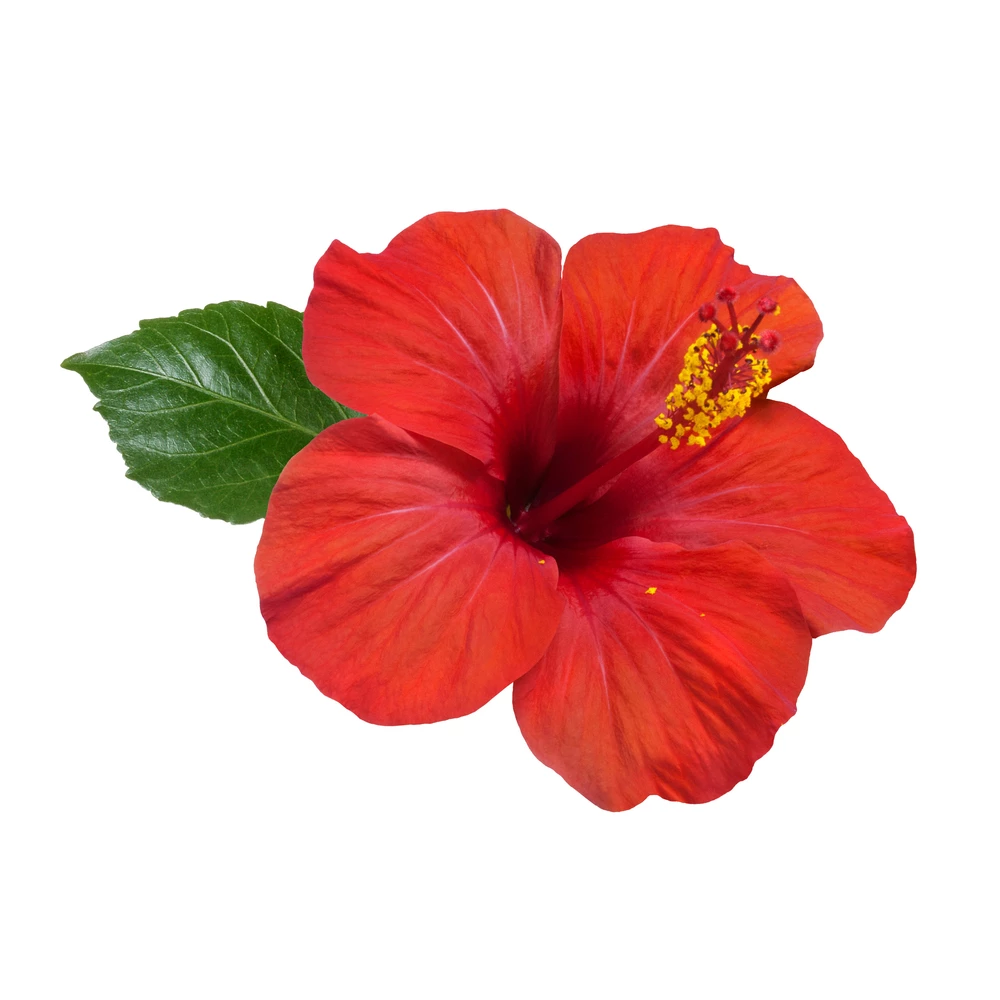 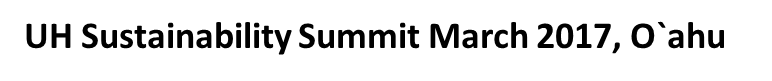 We examine the recent rise in women farmers, organizations, Facebook groups (e.g., Women Who Farm), and theoretical frameworks (e.g., FAST – feminist agrifood systems theory).
AG 397 Gendered Fields: Women, Agriculture and Food Resiliency
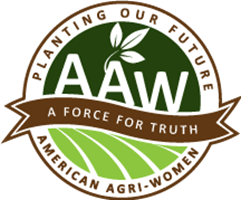 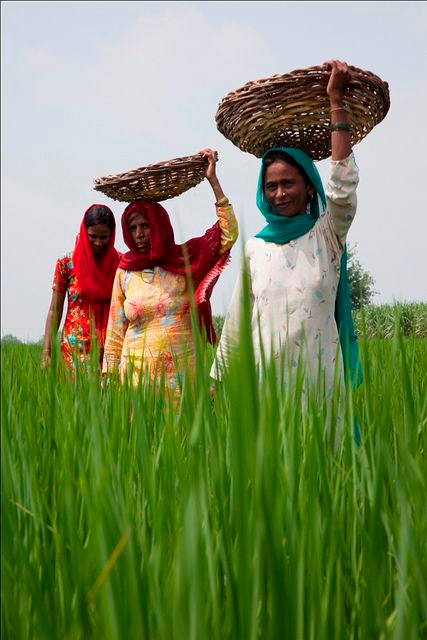 Cross-listed with WS 397 MWF 10-10:50
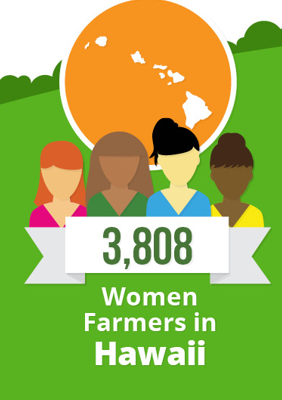 New FALL 2017 Course 
on the role women have played in farming, agriculture, food production and food resiliency throughout human history to today.
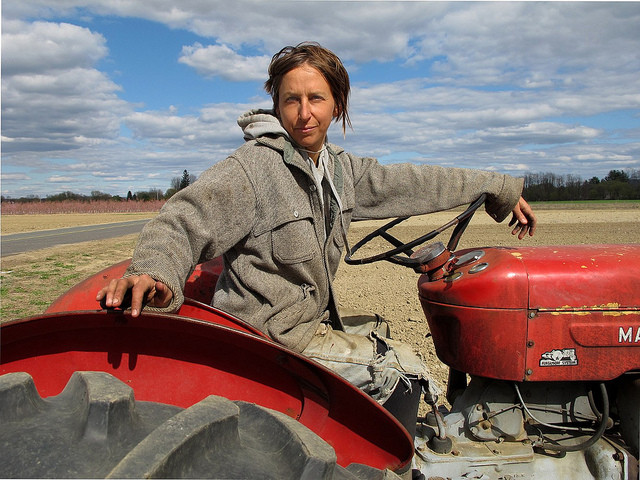 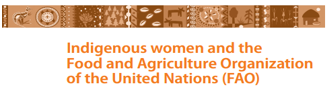 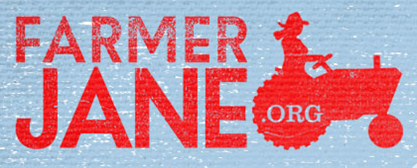 Brooke Hansen, kbhansen@hawaii.edu 
cell/text 607-280-1147
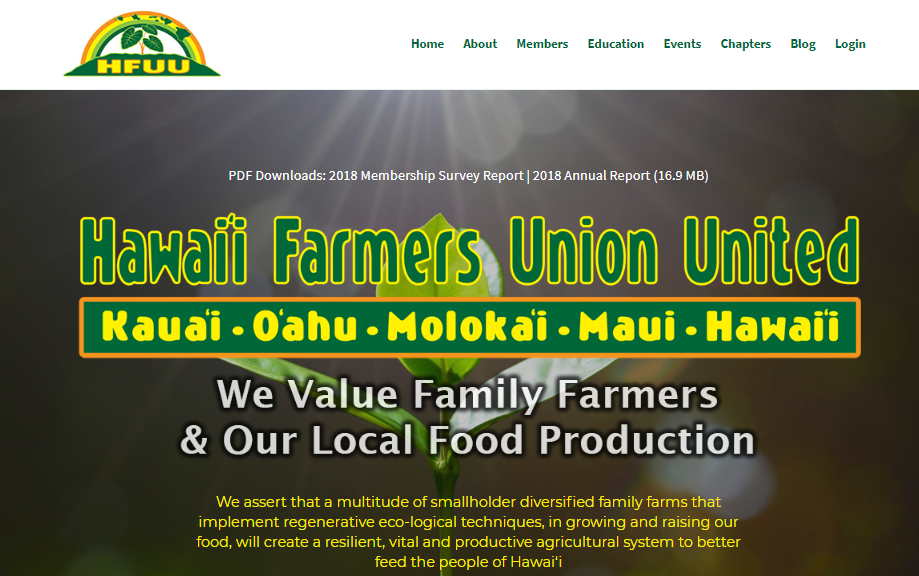 12
July 22, 2012
Footer text here
Hawai`i Island School Garden Movement
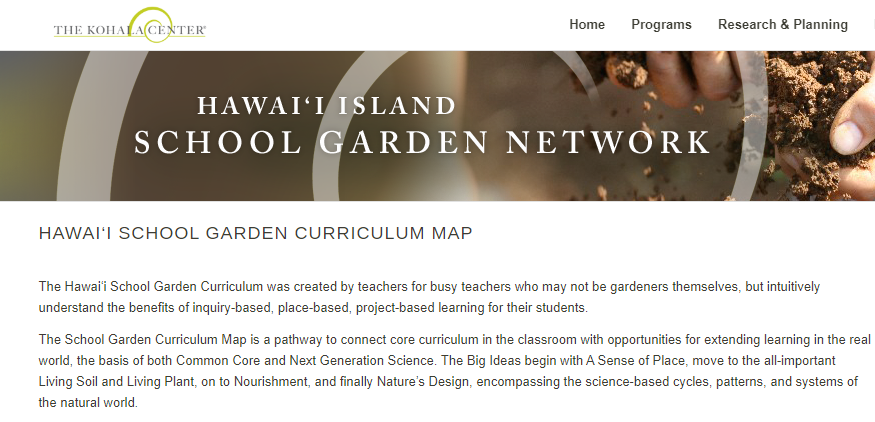 https://kohalacenter.org/hisgn/curriculum-map
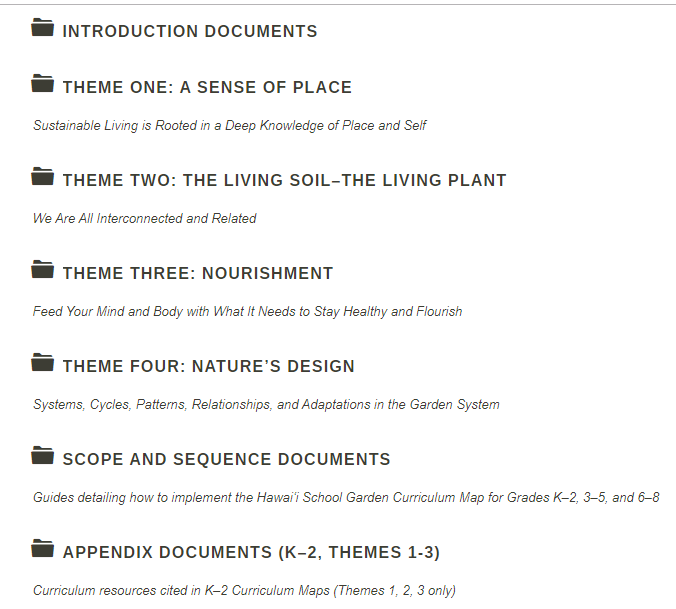 Hawai`i 
School Garden 
Curriculum Maps
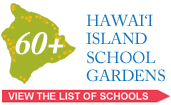 https://kohalacenter.org/hisgn/curriculum-map
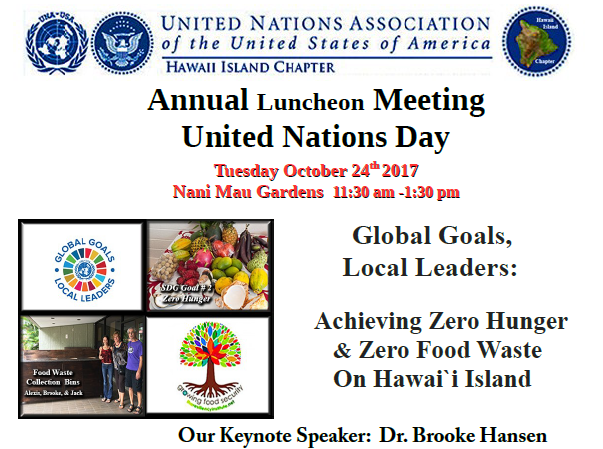 From Hawai`i to Florida
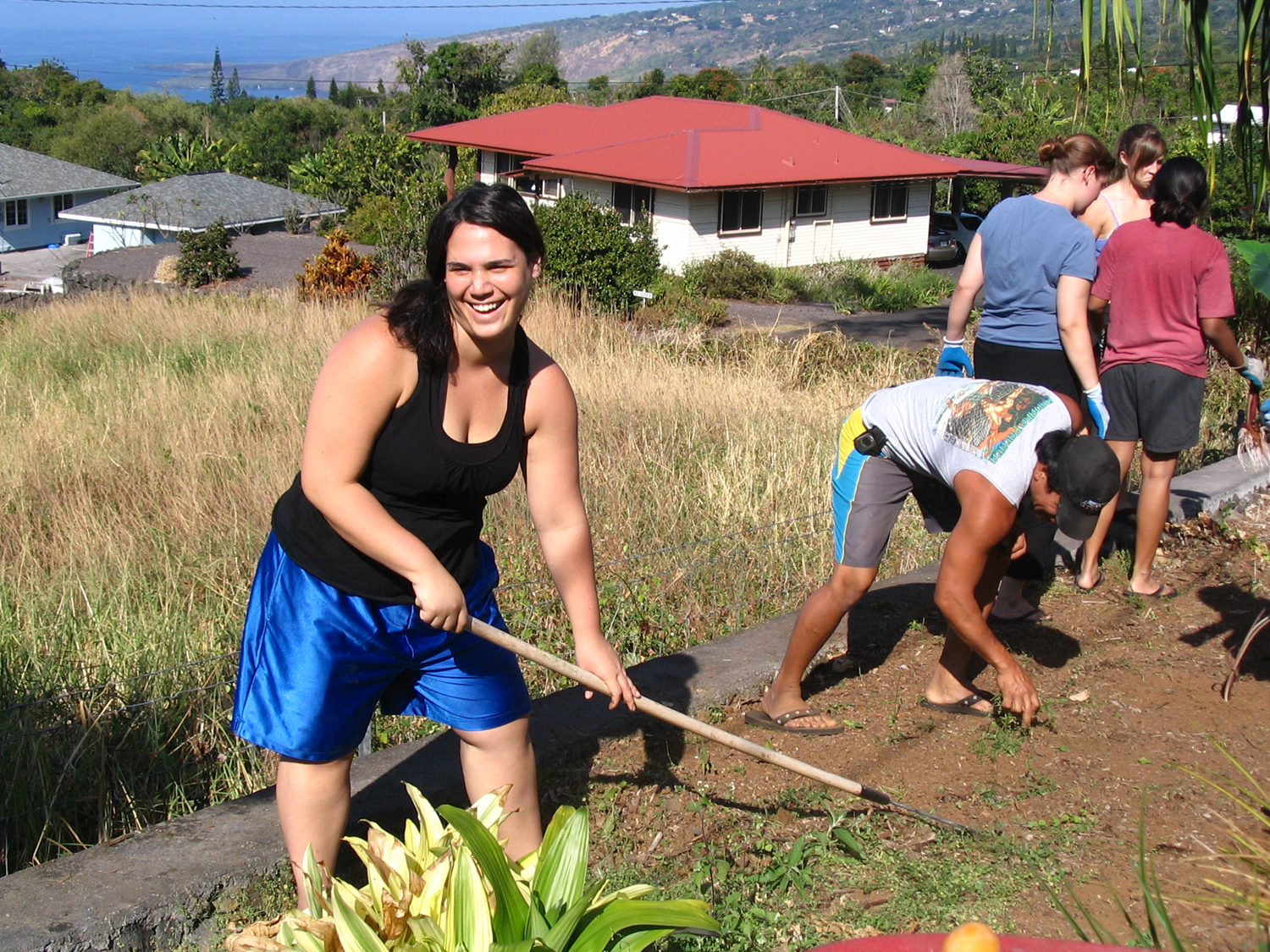 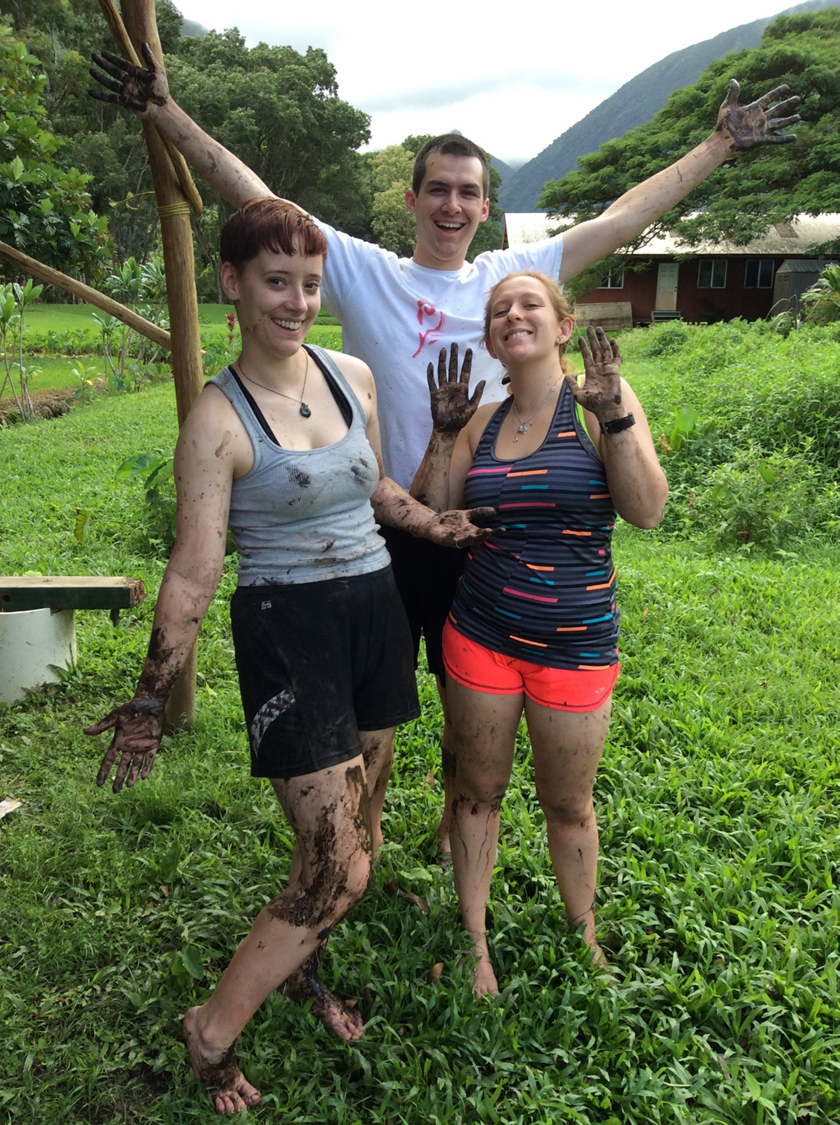 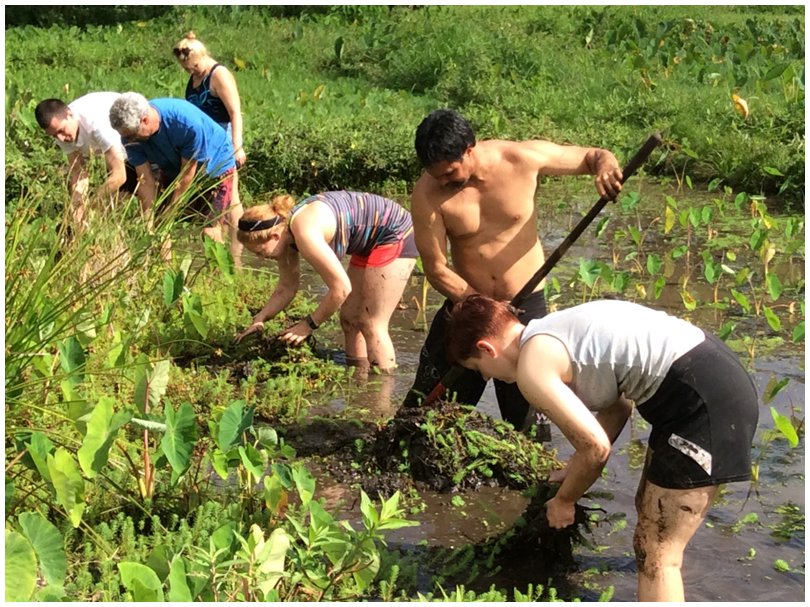 Thinking like an island…
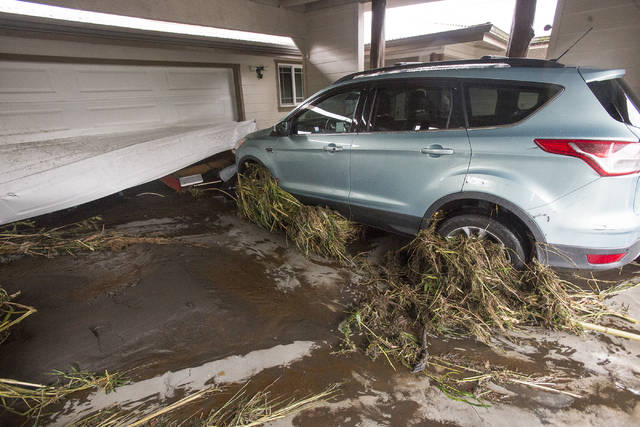 18
July 22, 2012
Footer text here
Food System SustainabilityTriple Bottom Line (PPP)
Complex and multifaceted – economics, production, distribution, politics, …

Focus on local food production as one way to support sustainability 

How do we achieve it? School gardens are an excellent place to start!
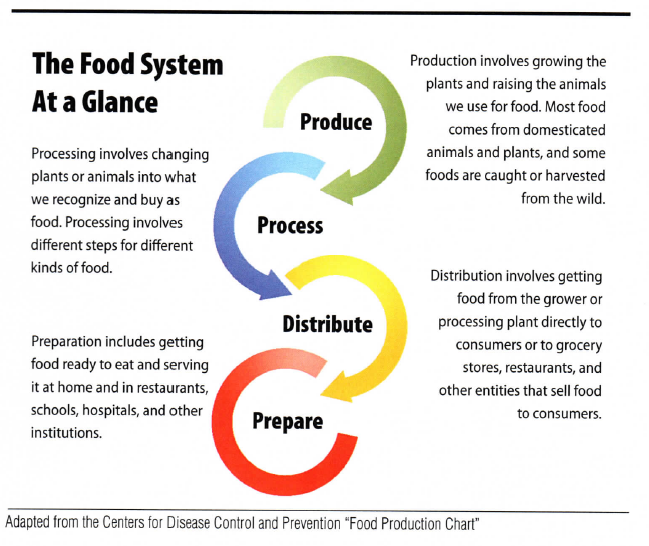 What happened to local food production?
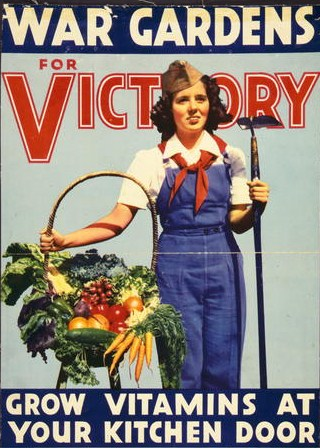 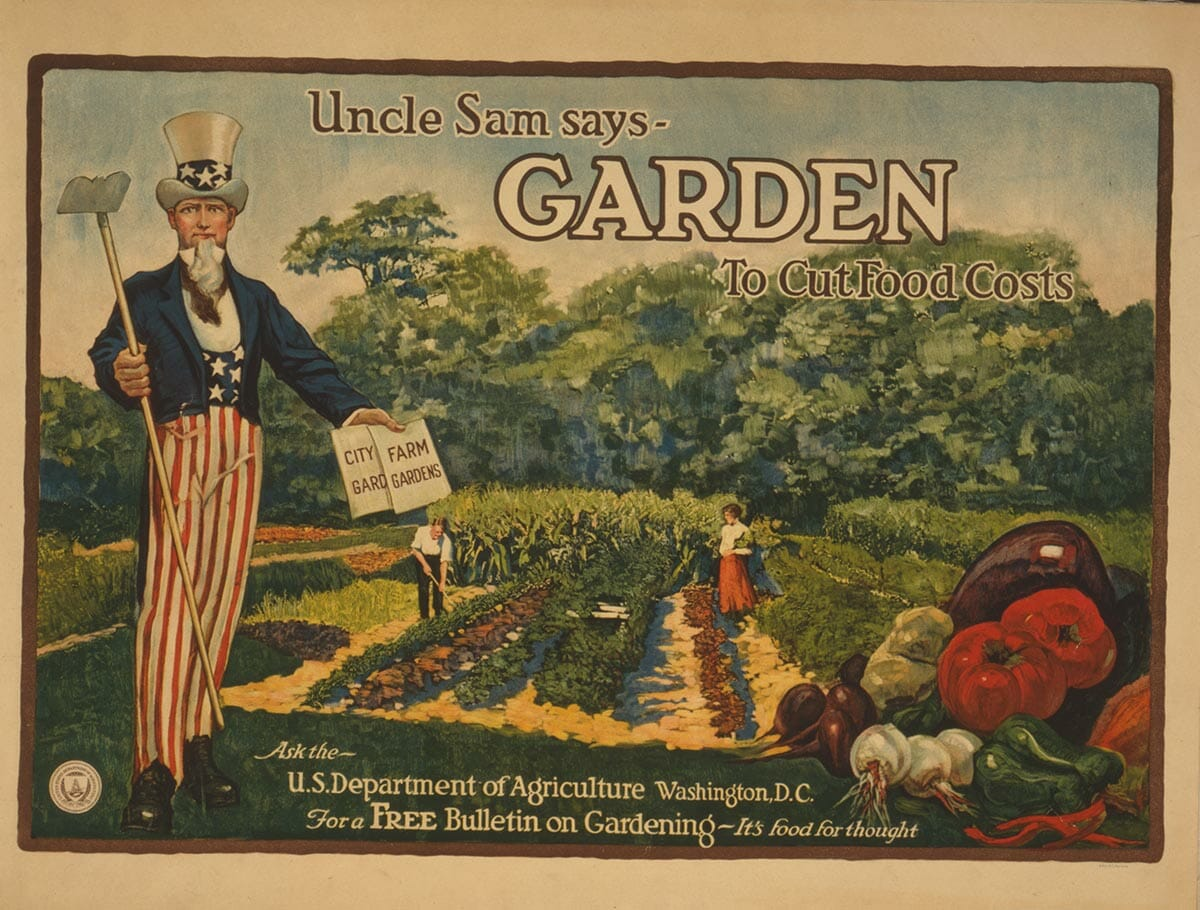 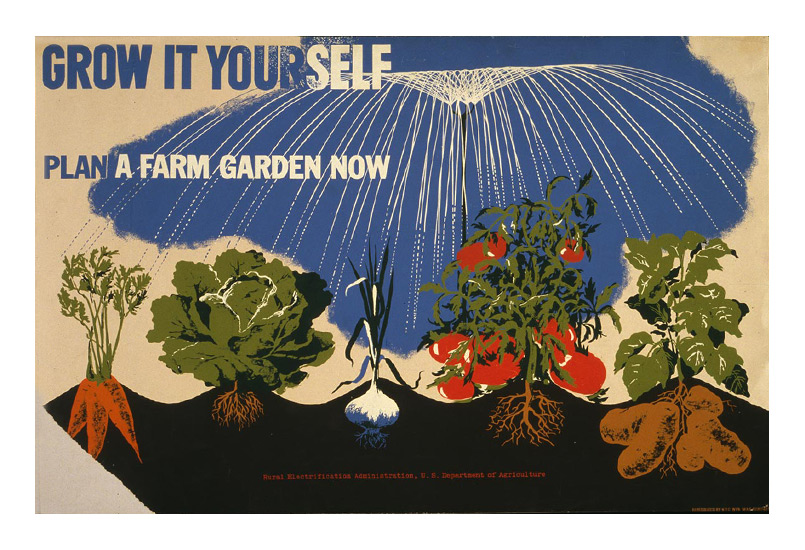 What happened!?
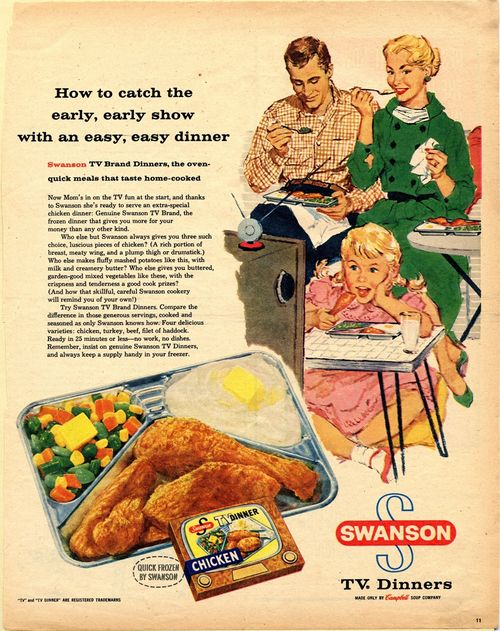 http://www.todayifoundout.com/wp-content/uploads/2013/08/tv-dinner.jpg
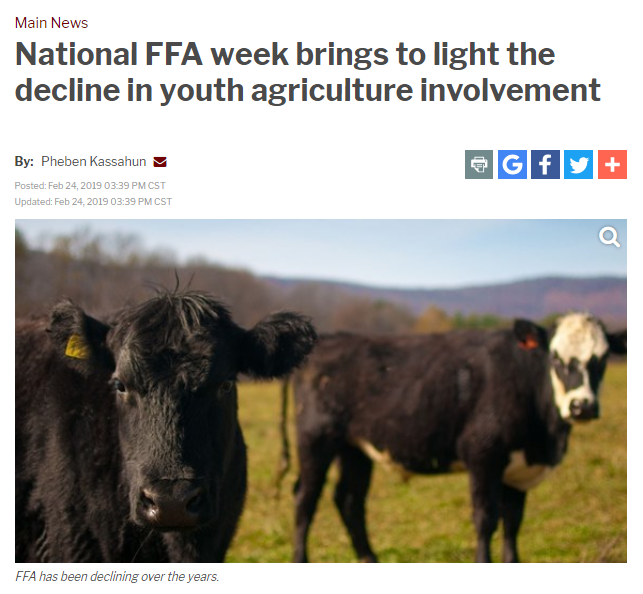 https://www.bigcountryhomepage.com/news/main-news/national-ffa-week-brings-to-light-the-decline-in-youth-agriculture-involvement/1806424921
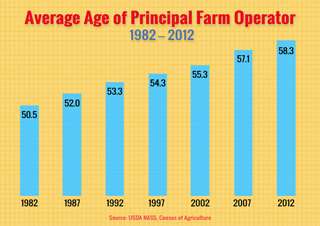 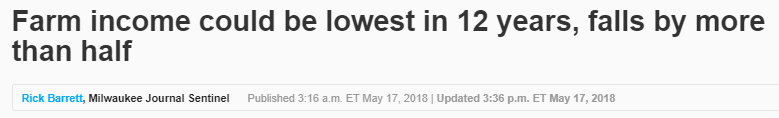 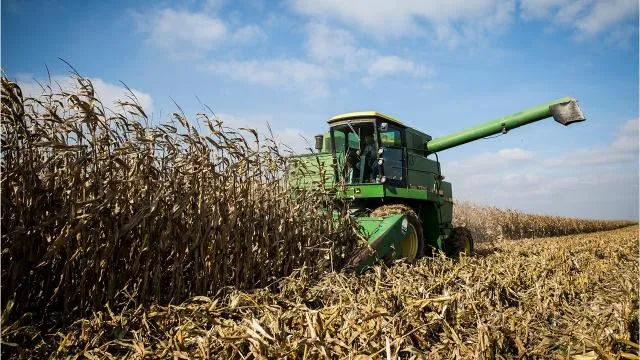 https://www.usatoday.com/story/money/business/2018/0
5/17/farm-income-could-lowest-12-years-prices-fall/618204002/
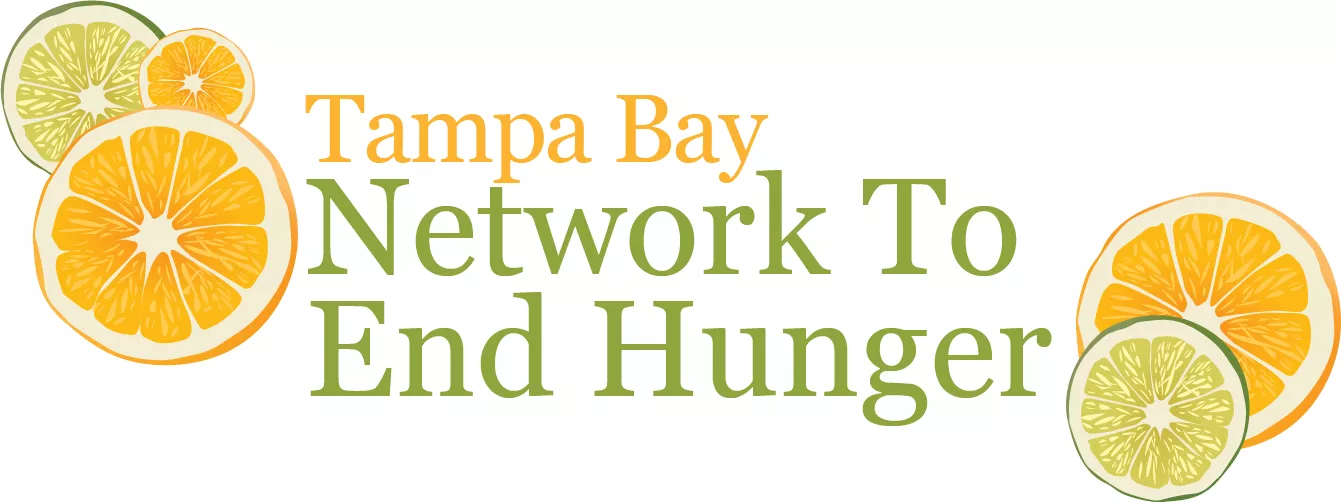 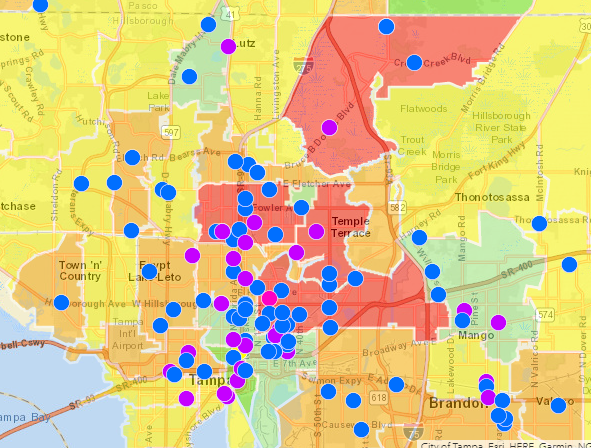 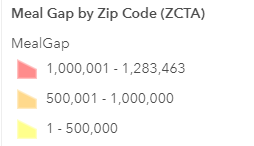 http://www.arcgis.com/home/webmap/viewer.html?webmap=5d00cc308cb940ae826074c66a5b5561
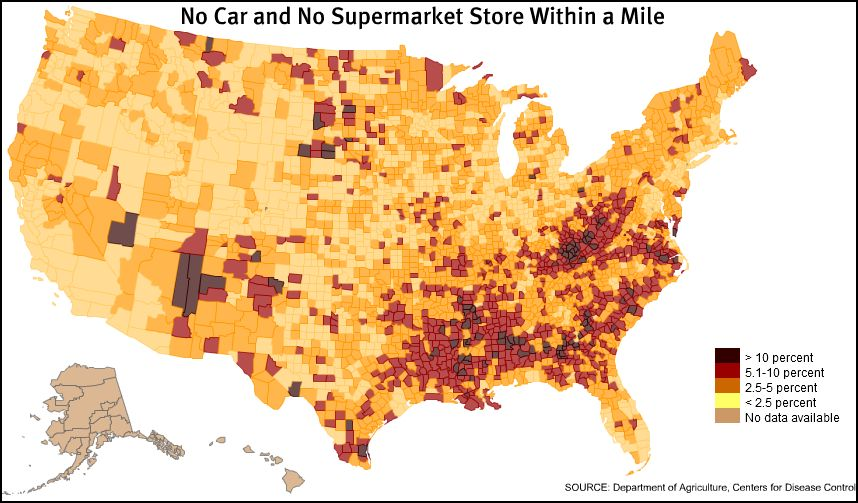 What is Food Security?
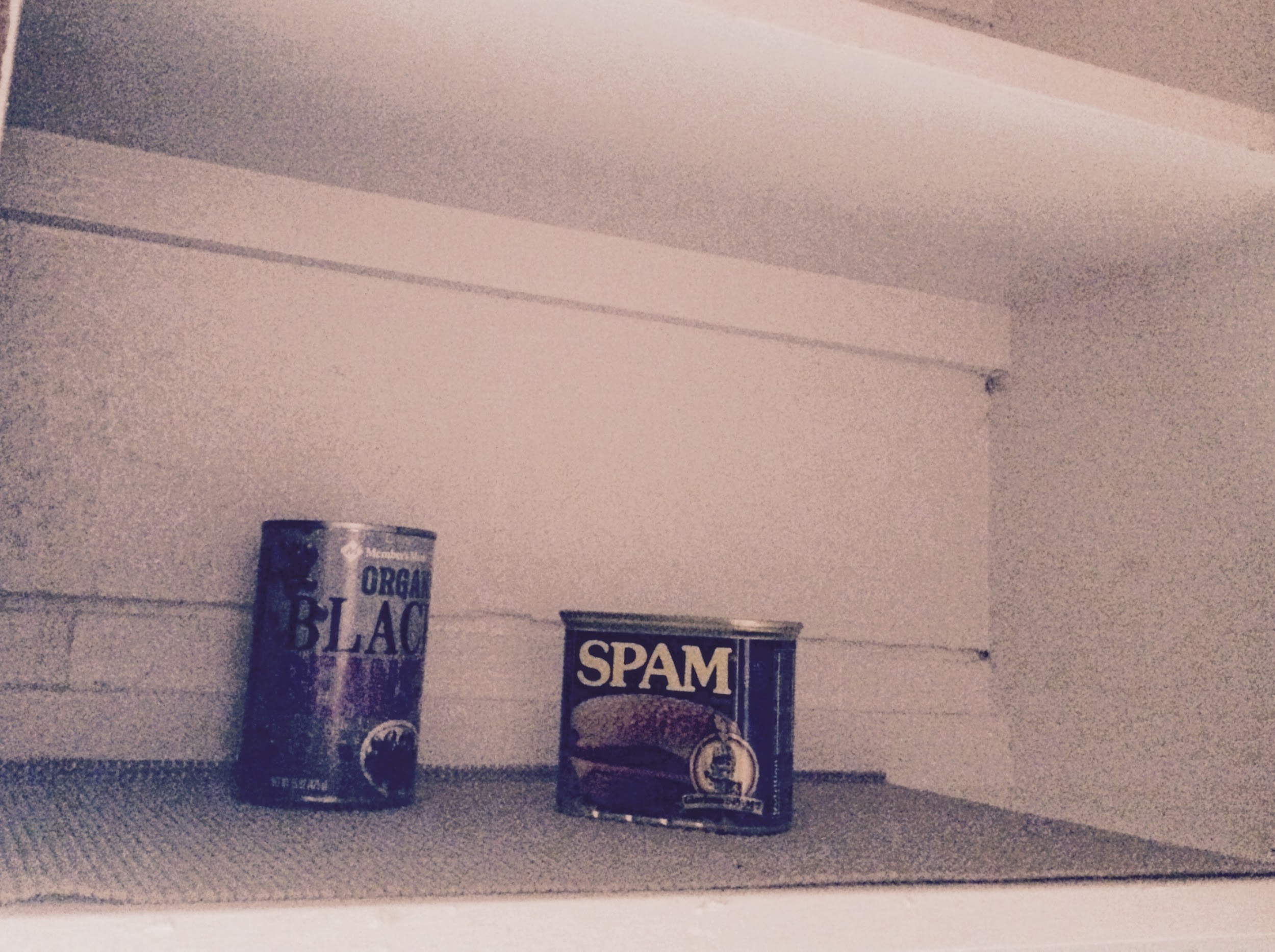 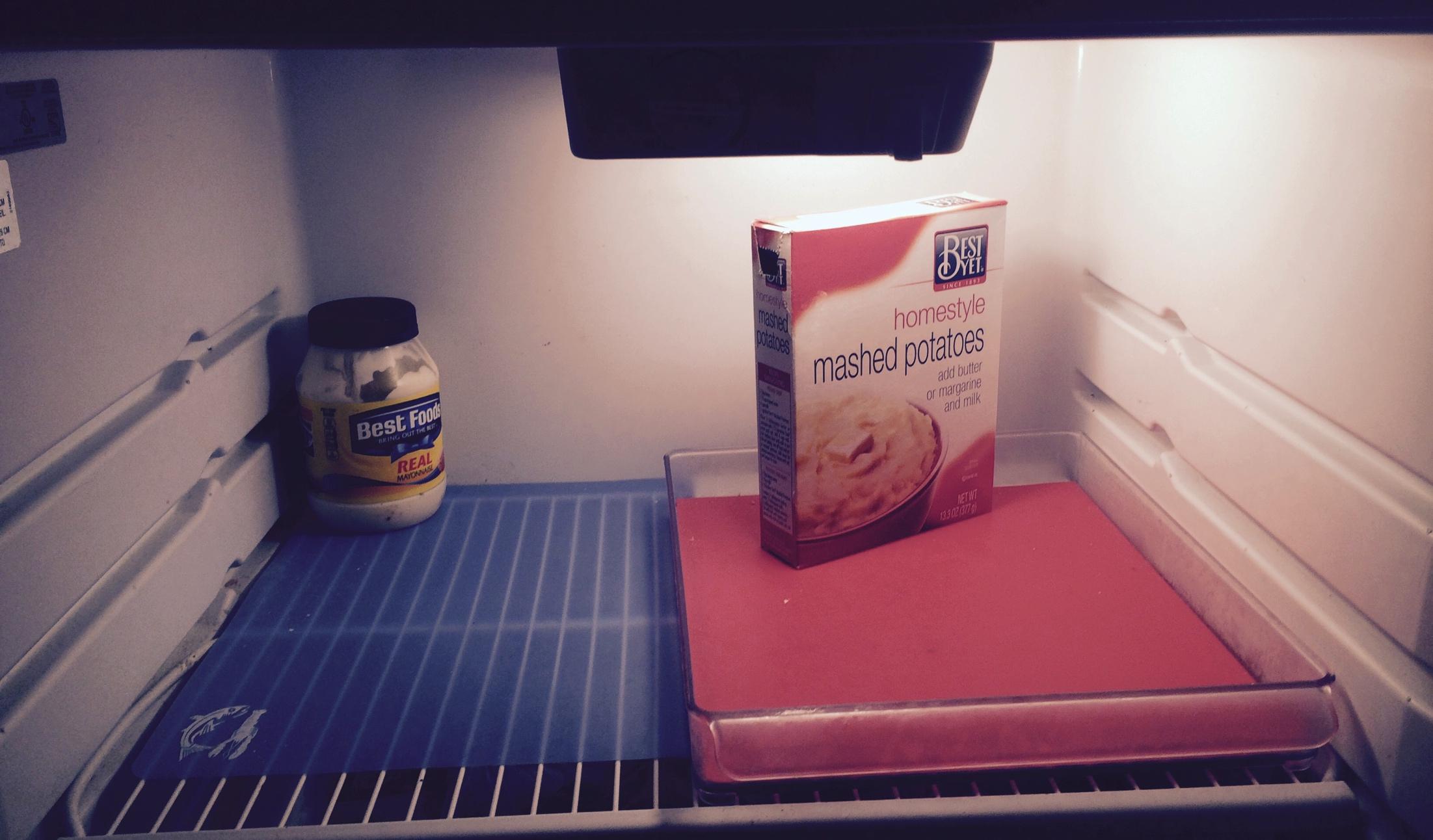 The USDA defines food security as having “consistent, dependable access to enough food for active, healthy living” (Coleman-Jensen, et al., 2015).

Food insecurity is hunger caused by lack of “access to adequate food… limited by a lack of money and other resources” (Coleman-Jensen, et al., 2015).
How significant is the problem?
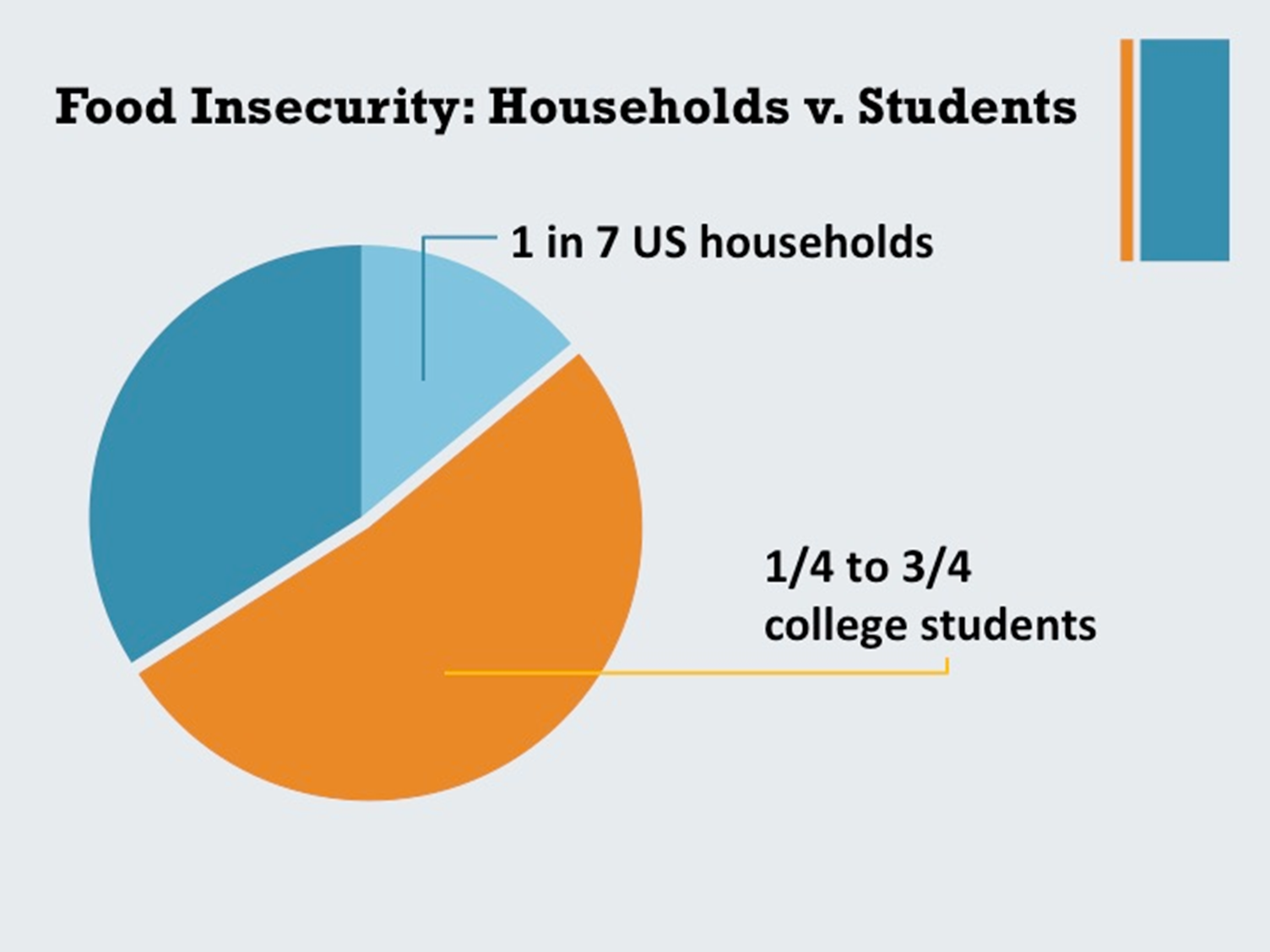 USDA 2015 Food Insecurity Study
How significant is the problem?
Prevalence of food insecurity reported on some campuses across the nation:
University of California (Martinez, 2016): 	          42%
City University of New York (Freudenberg, 2011):  39%
University of Arkansas (Lisnic, 2016): 	      37% to 47% 
Bowling Green University, Ohio (Koller, 2014):        19%
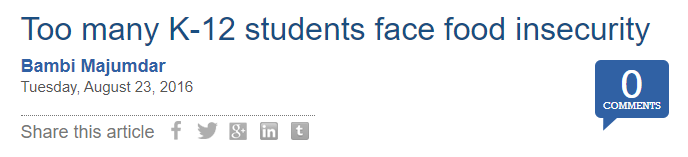 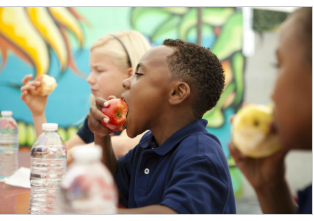 http://exclusive.multibriefs.com/content/too-many-k-12-students-face-food-insecurity/education
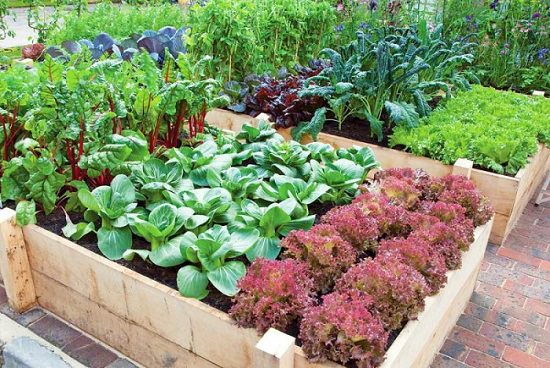 We need to bring back 
local food production.  Everyone! Everywhere!
Local Food Production & Sustainability
LFP & Sustainability – depends on growing techniques, impacts to the ecosystem, carbon footprint, equity issues for labor, access, etc. >> the TBL

Local Food Production has the potential to: 

  Increase resilience (against climate events &                                
        disruptions in food distribution)

  Address food insecurity – 1/3 of food farmers 	  produce goes uneaten -- $161.6 billion.  That’s enough 	  food waste to fill 44 Sears Towers every year.” Need       	  to GLEAN.

  Boost the local economy  
 
  Provide a context for education for locals and visitors
https://www.usda.gov/media/blog/2016/02/02/usda-innovations-reduce-food-waste-help-farmers-bounty-go-farther
Challenges to Local Food Production & Gardening
General Challenges
Complacency of a centralized food system
Knowledge & time
Access to land & materials

Challenges of School Gardens
Institutional commitment – school, district
Resources: time, funding, partners, curriculum
Teacher turnover
Summer!
The rewards are worth it!
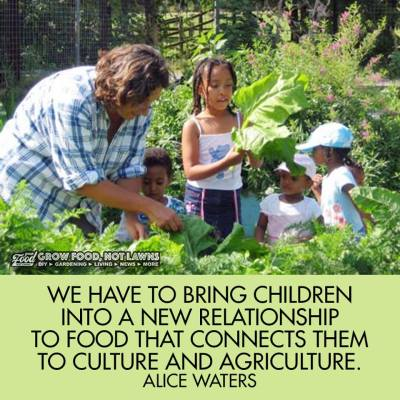 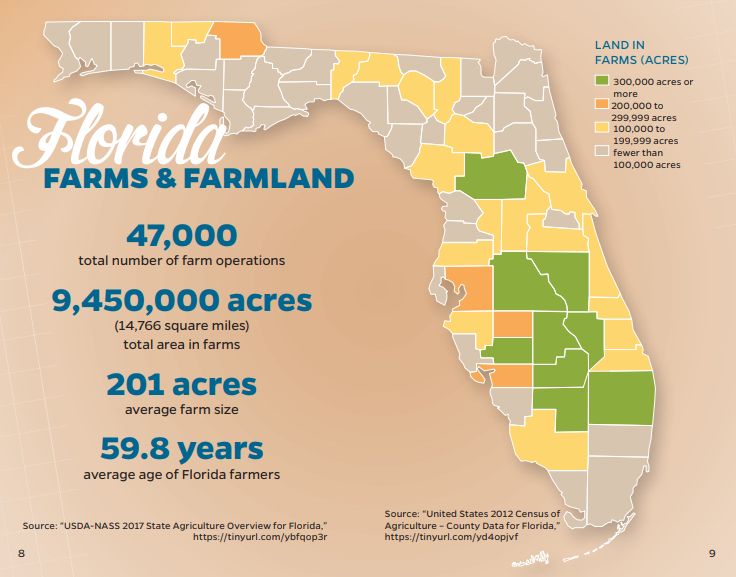 35
July 22, 2012
Footer text here
Florida Food Sustainability
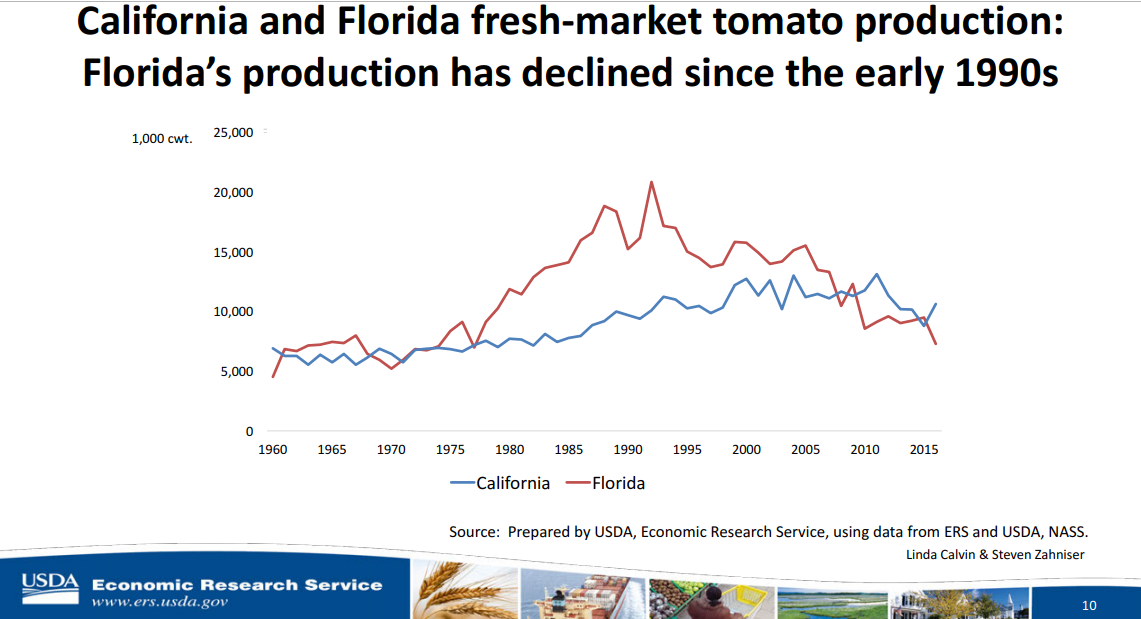 https://migrationfiles.ucdavis.edu/uploads/farm-labor/2017/11/28/zahniser-us-produce-imports-from-mexico.pdf
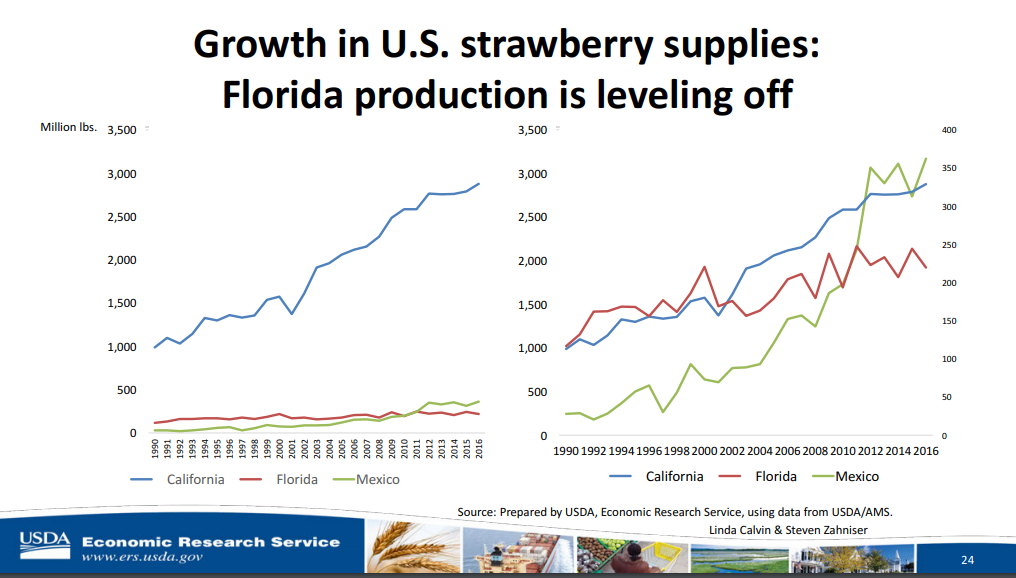 Farmer’s Markets Florida
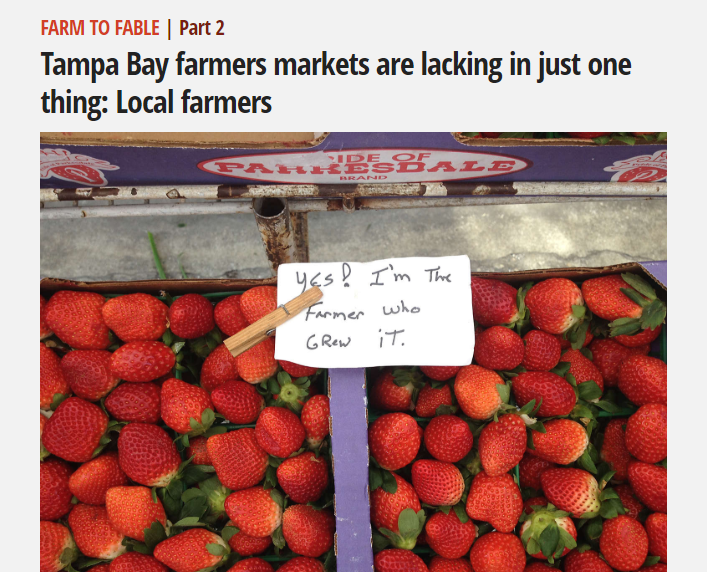 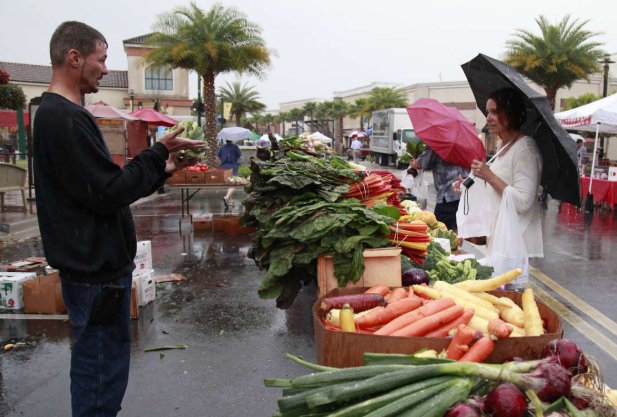 http://www.tampabay.com/projects/2016/food/farm-to-fable/farmers-markets/
“At a dozen different markets, I counted 346 discrete vendors, many of whom sell at multiple markets. Of that number, only 16 sold their own produce, honey, eggs, meat or dairy. Plenty of wind chimes and hot sauces, but less than 5 percent represented Florida farmers growing their own food.”
			-- Laura Reiley
Solutions to Local Food Production & Gardening
Solutions
Community based-programs & educational  partnerships 
Tampa Bay Farm 2 School & Kids’ Kitchen
Sweetwater Organic Farm Education Program
4H and FFA 
IFAS – extension – Master Gardeners
University and community college interns

Harness other sectors to support local food production (farm to table, agritourism)

Close the loop –                                                           think like an island
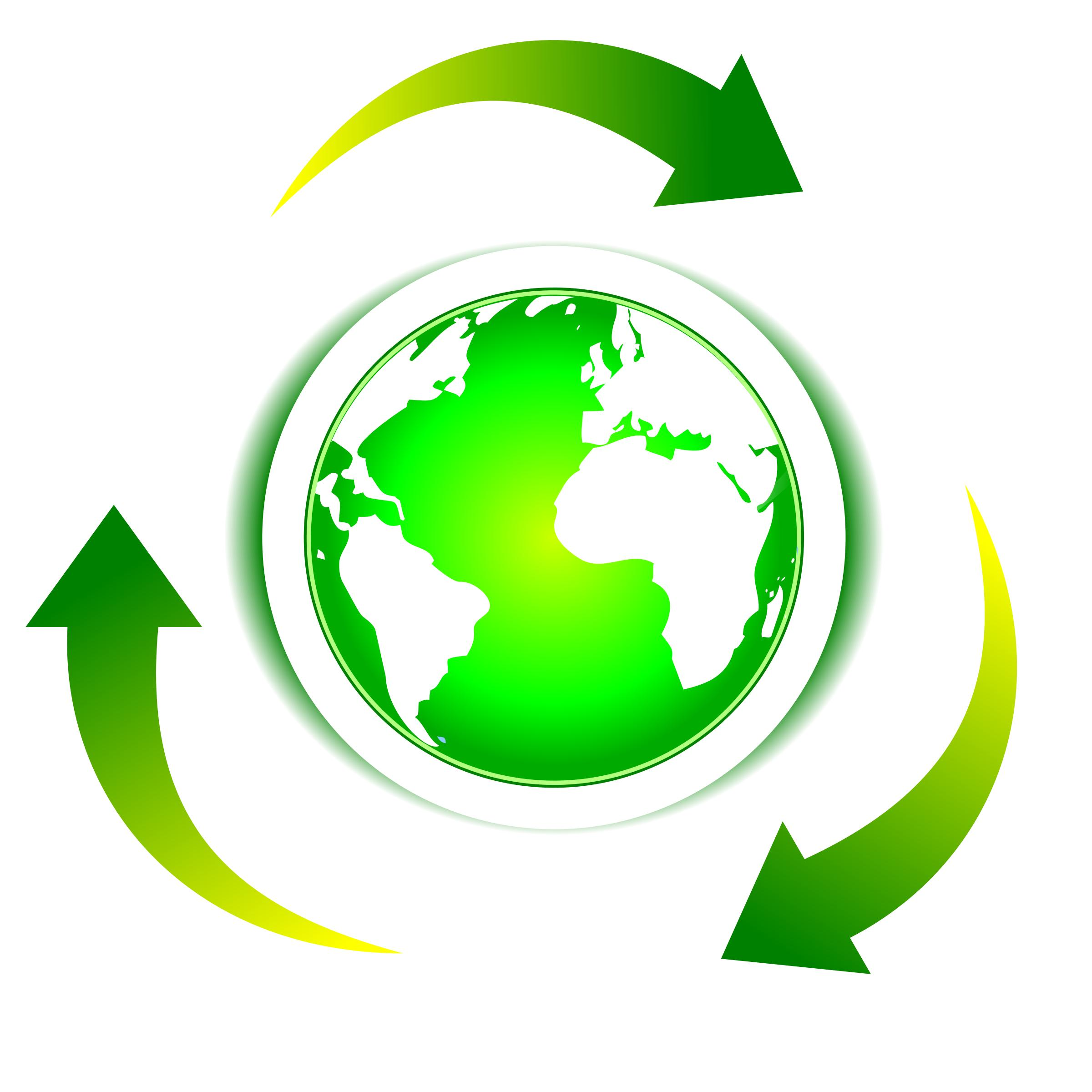 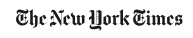 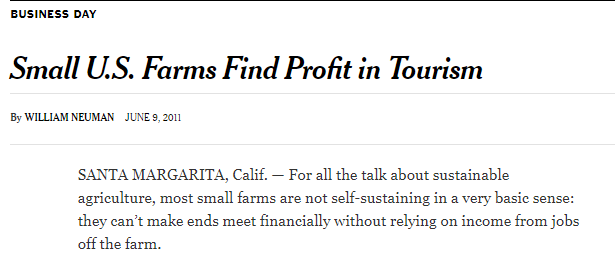 https://www.nytimes.com/2011/06/10/business/10tourism.html
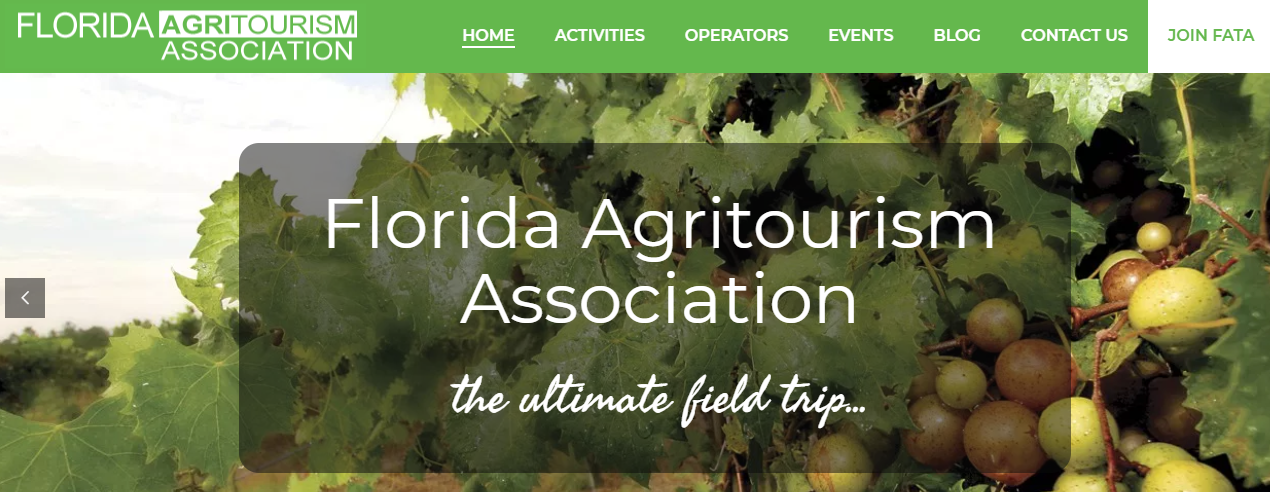 https://visitfloridafarms.com/
Agritourism Trends Promoting Education & Local Food Production
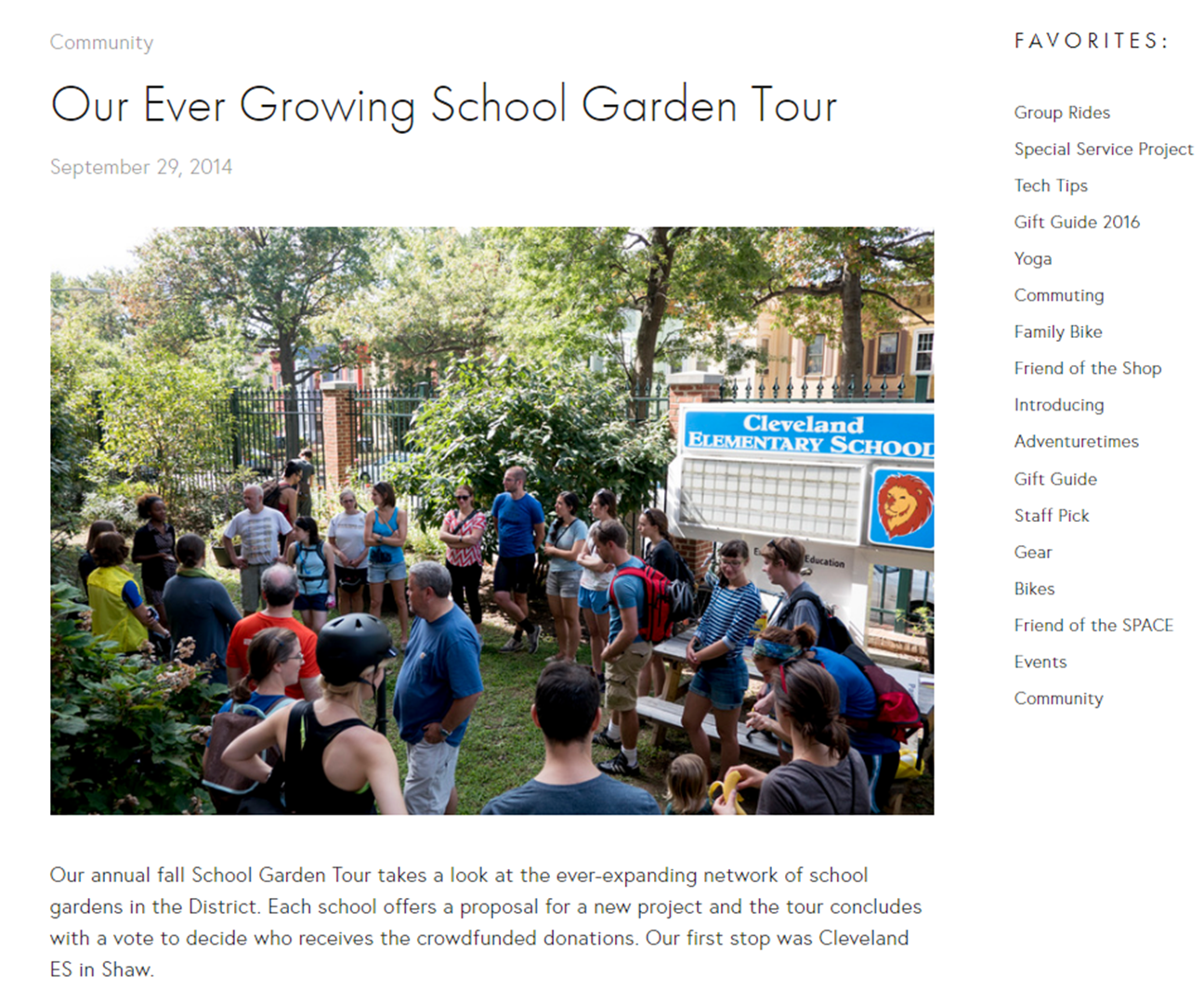 Washington, DC
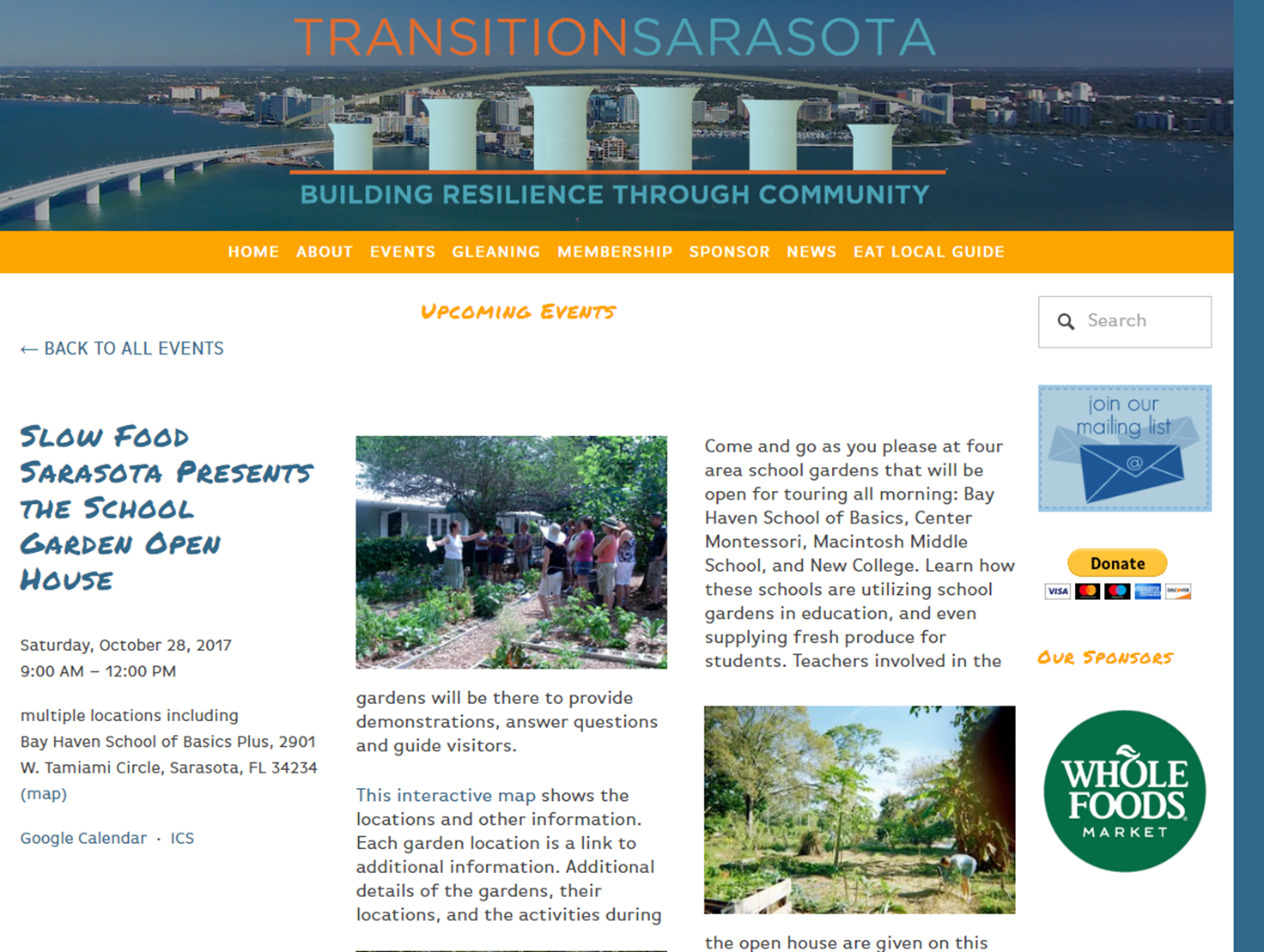 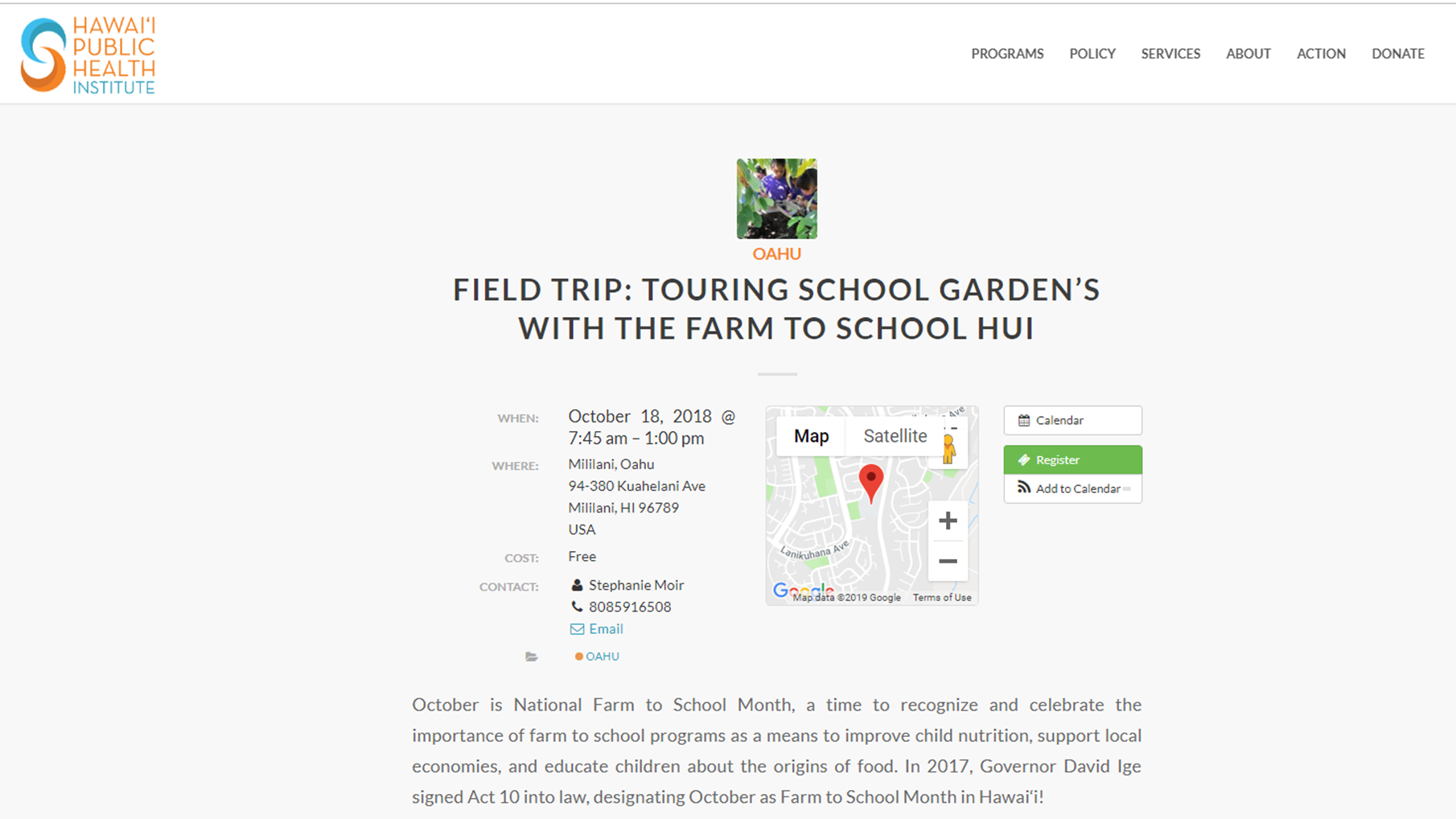 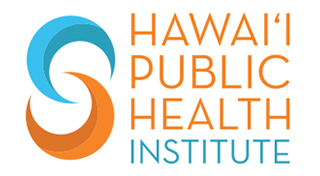 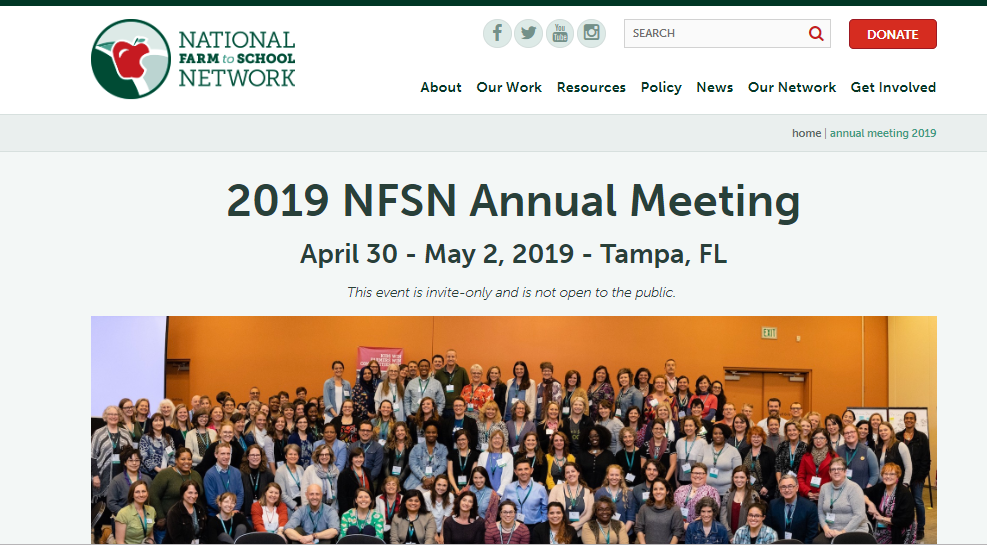 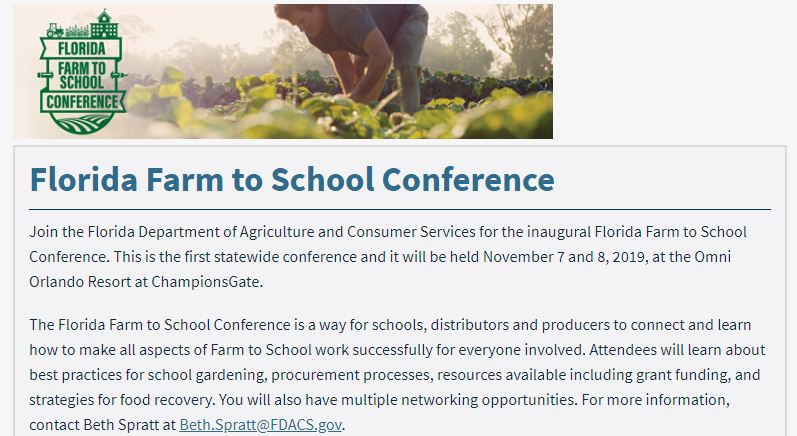 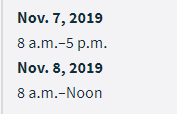 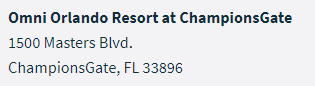 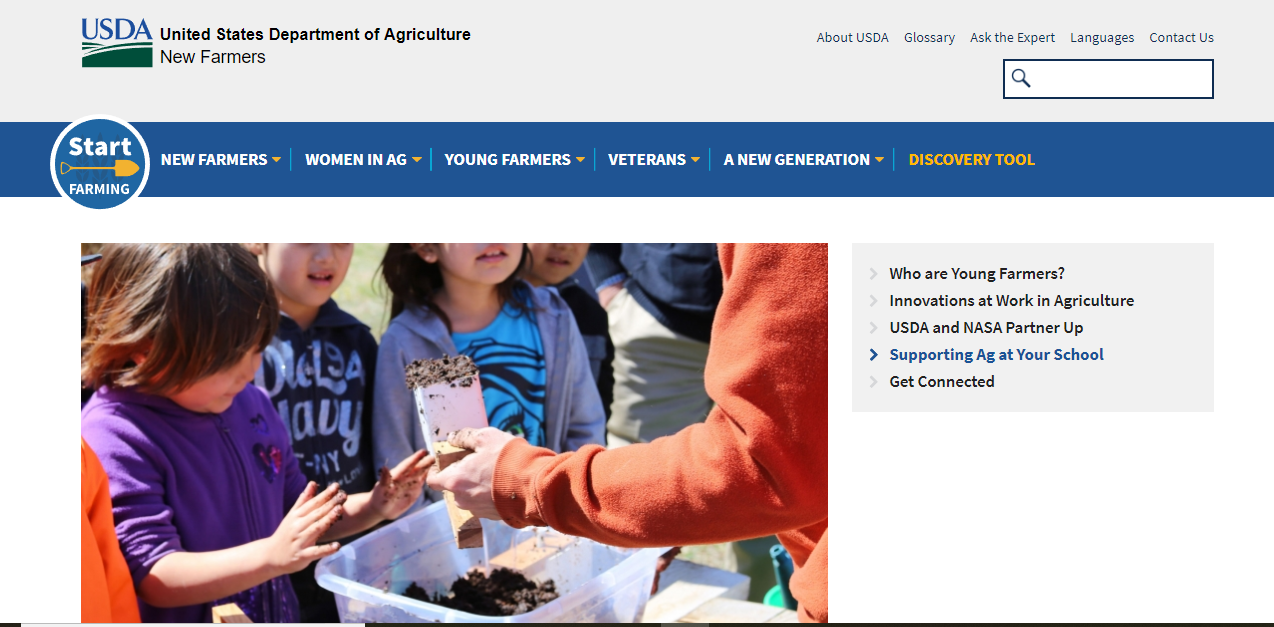 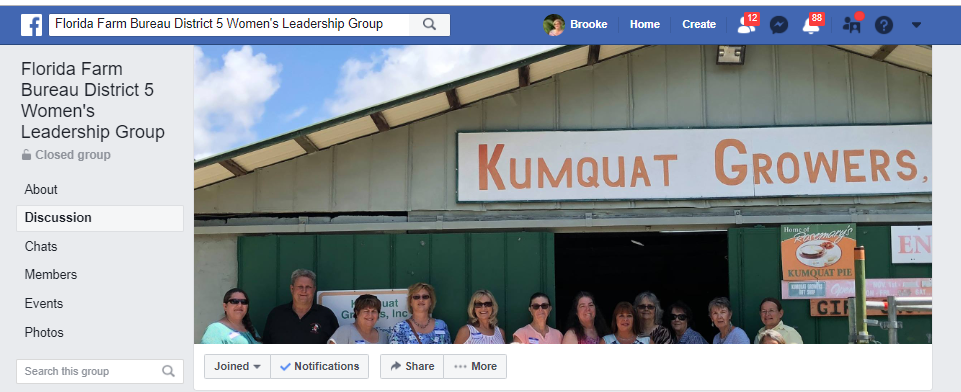 What are the concerns and aspirations of Florida farmers?

How can we encourage more local food production?

How can women & young people be empowered to be part of these movements?
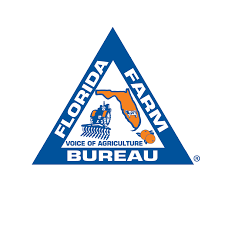 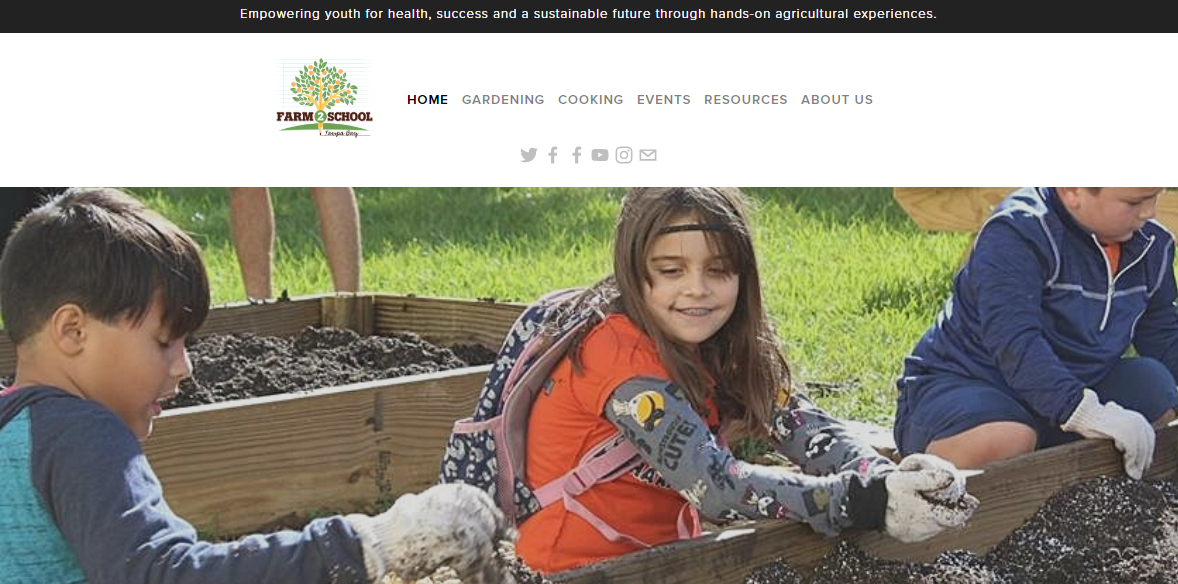 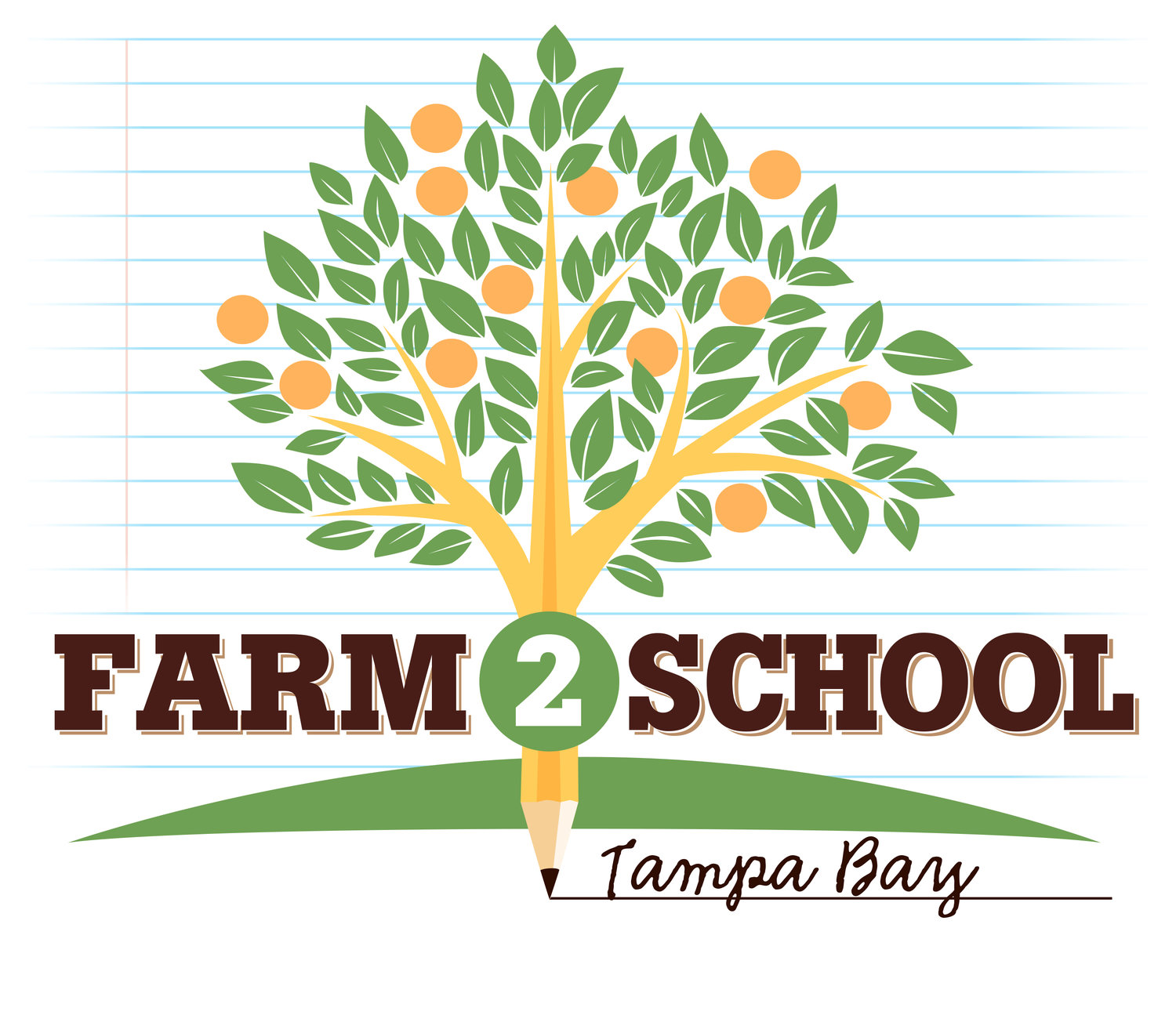 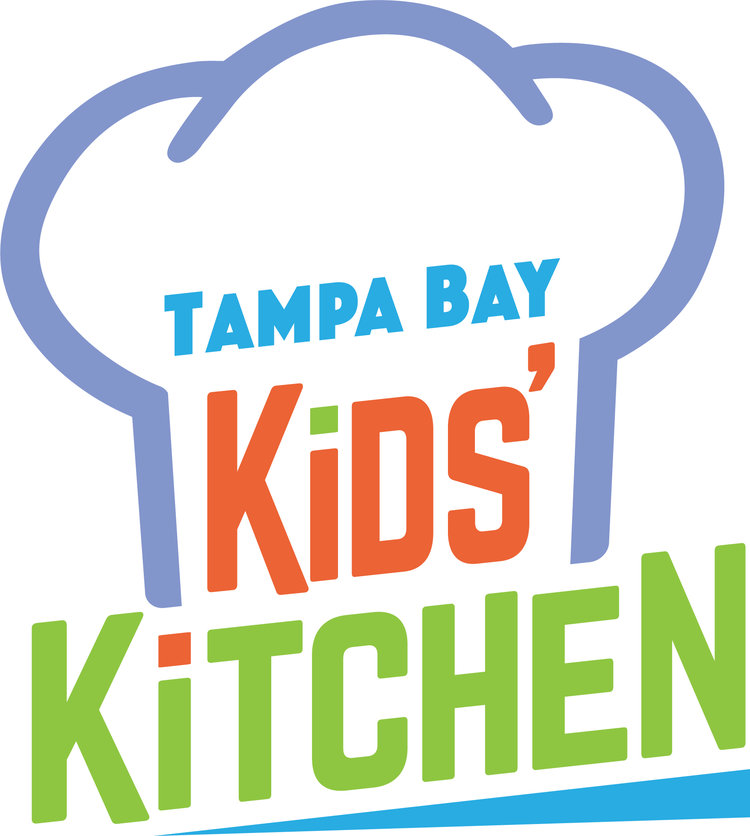 Tampa Bay Farm 2 School Kids’ Kitchen
Reinforce cooking skills everywhere we can

Close the loop on food 

Sprouts grant

Evaluations

Assessment

Curriculum 

STEM -- STEAM
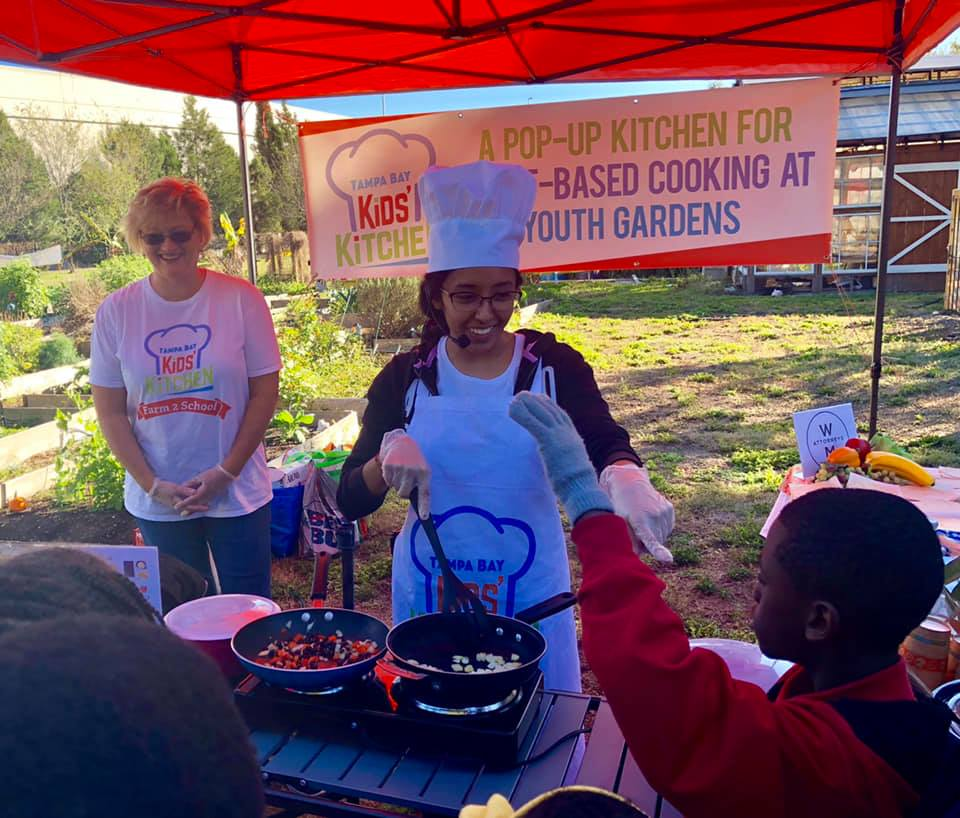 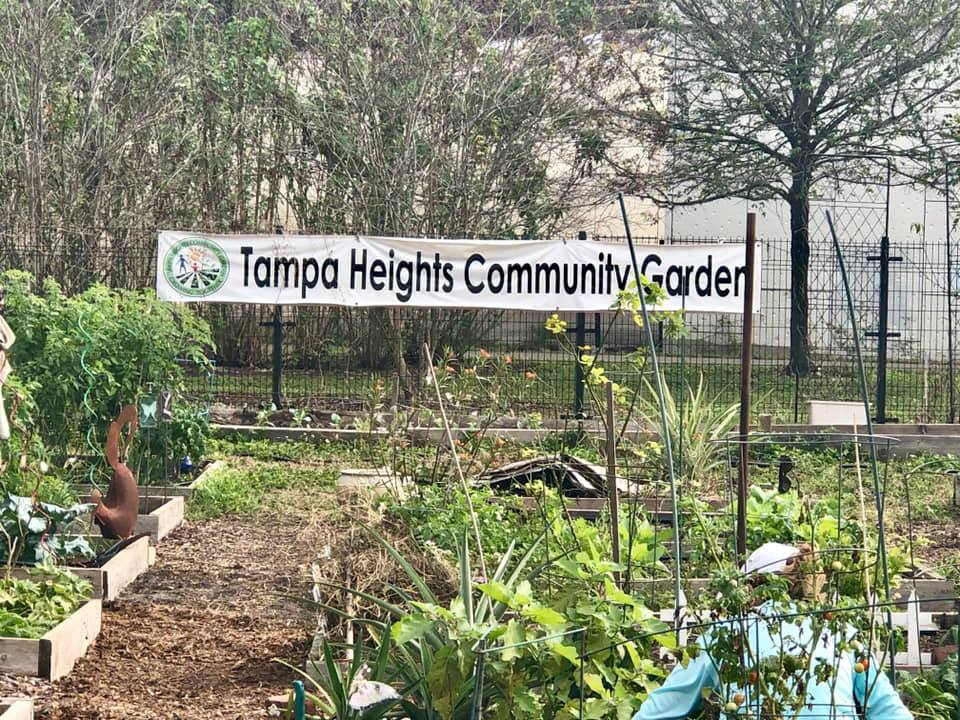 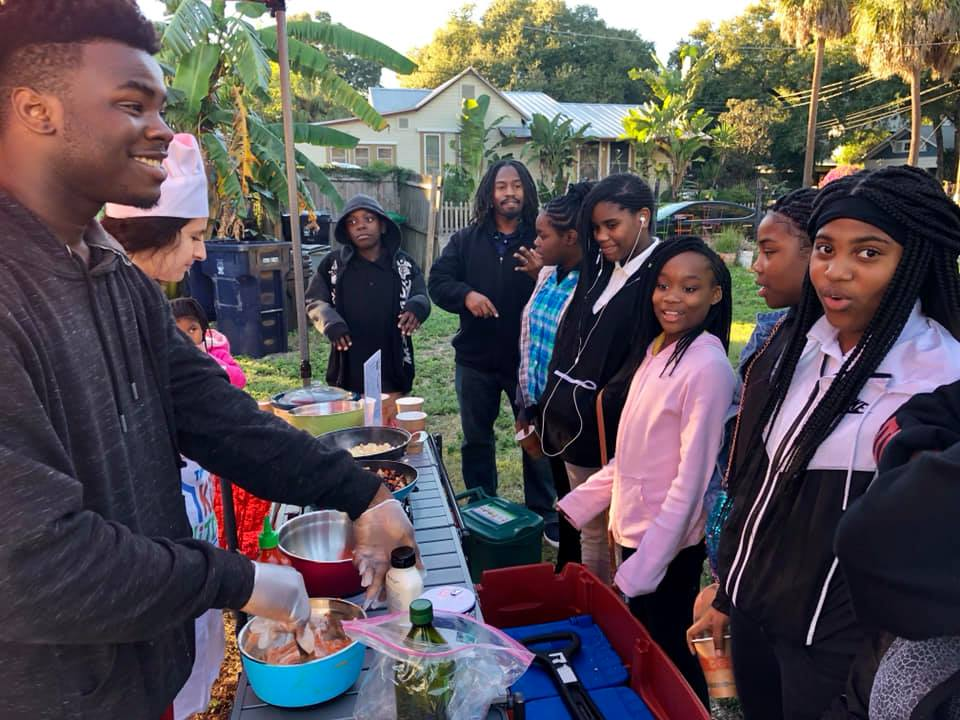 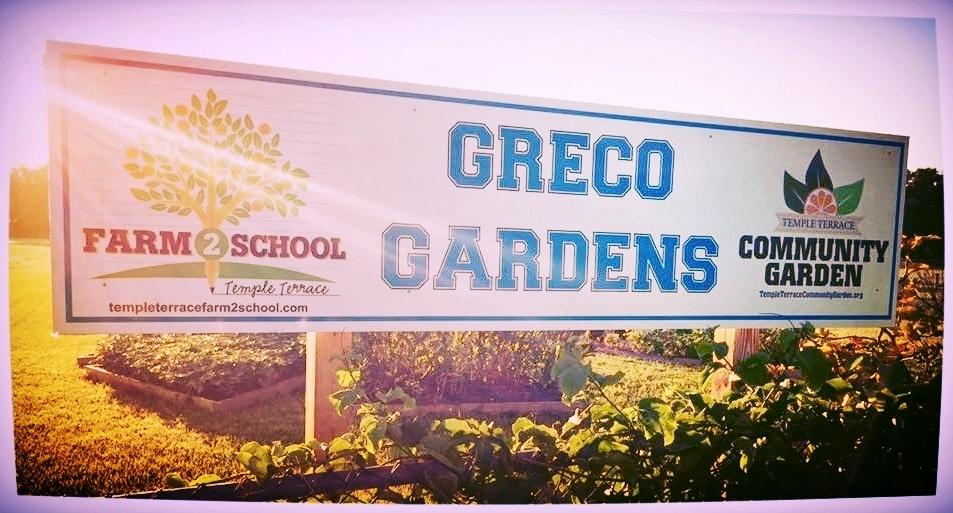 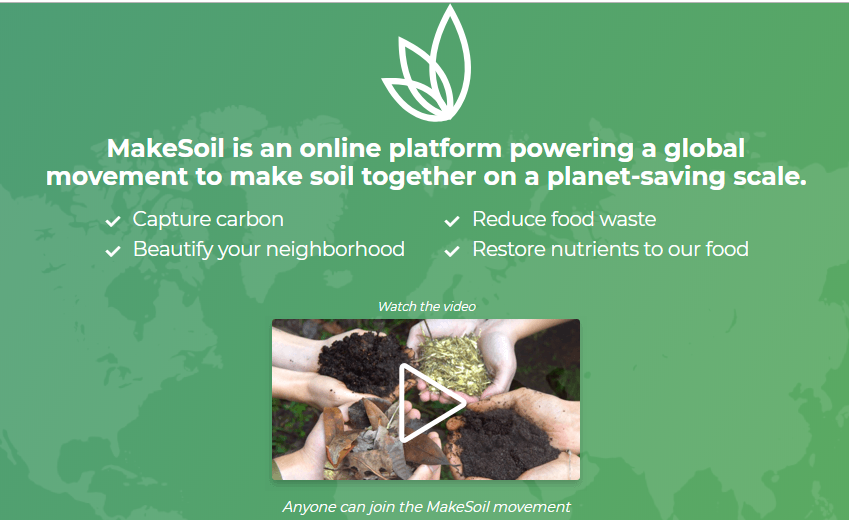 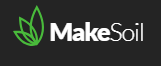 Garden Movement Growing
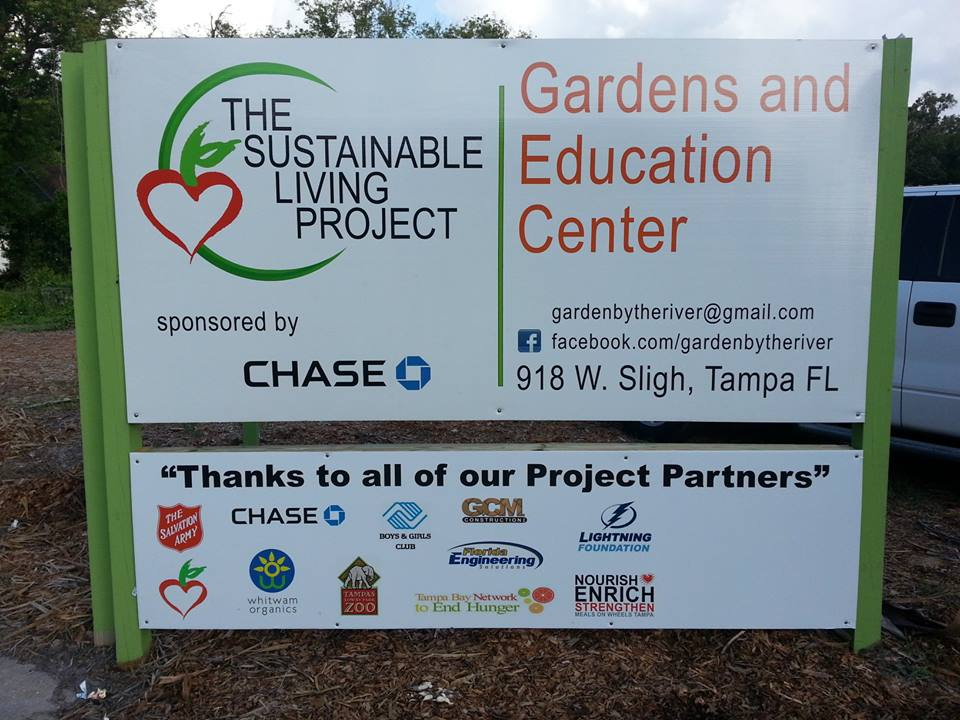 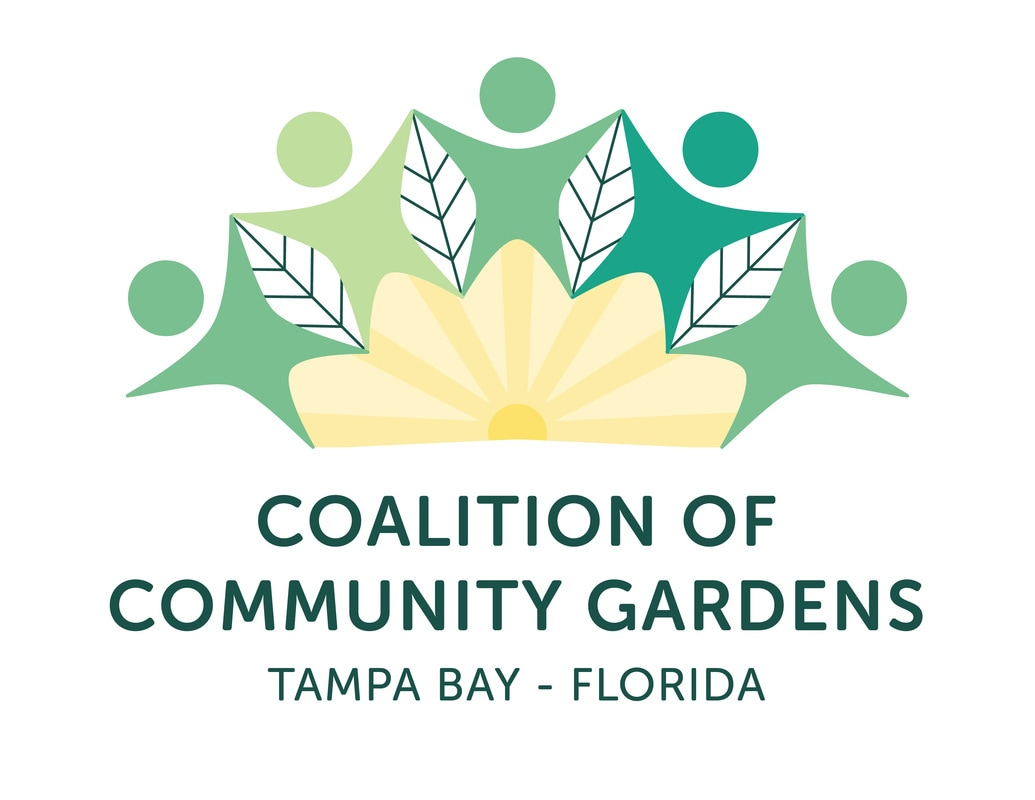 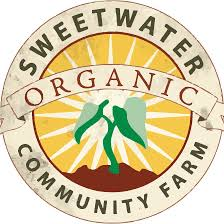 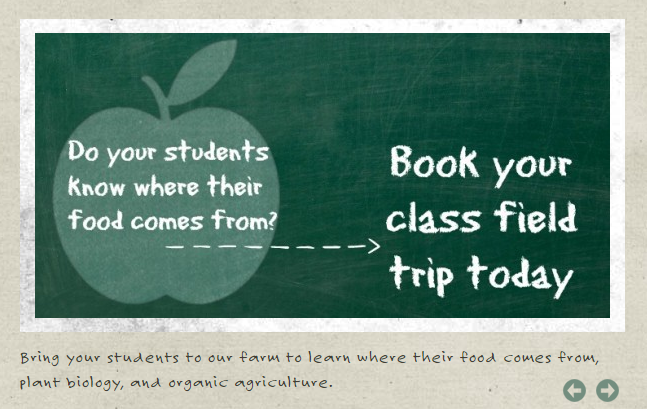 http://www.sweetwater-organic.org/community-programs/
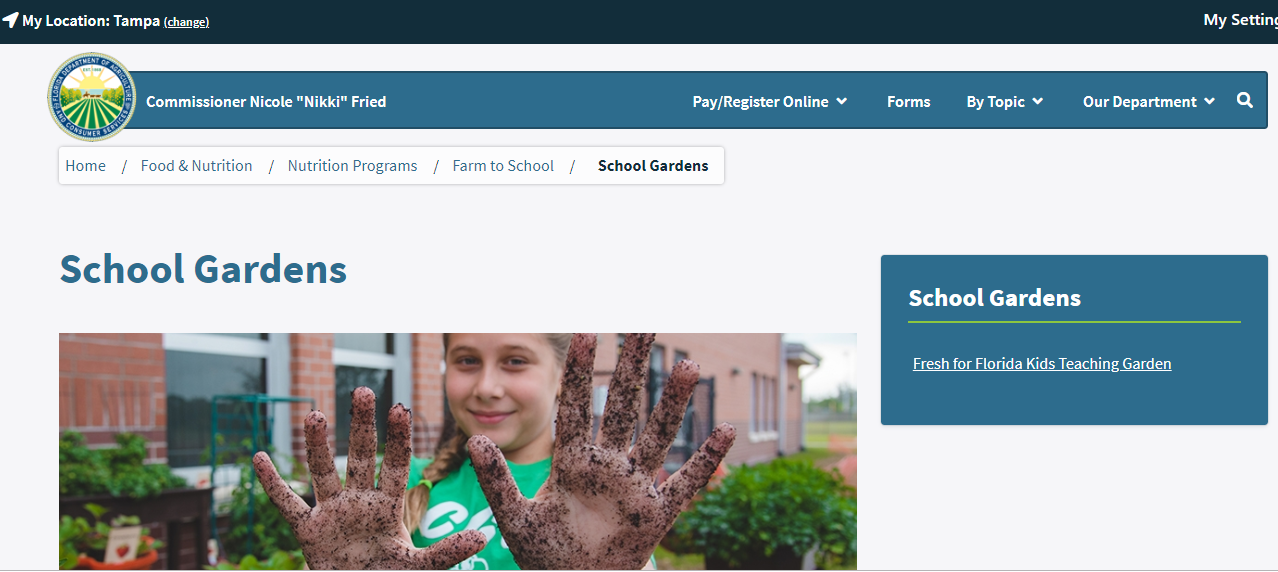 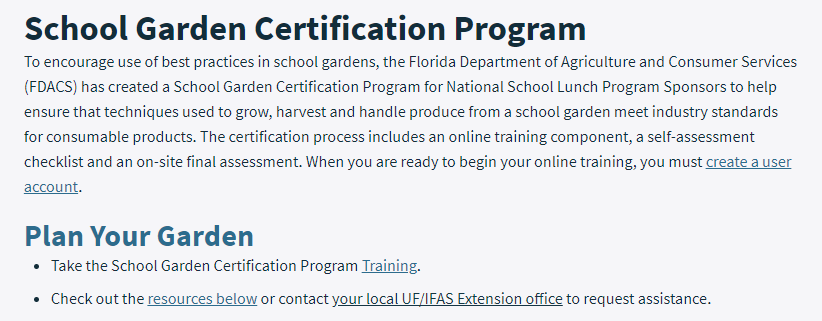 Key Resources – FDACS Website
https://www.fdacs.gov/Food-Nutrition/Nutrition-Programs/Farm-to-School/School-Gardens
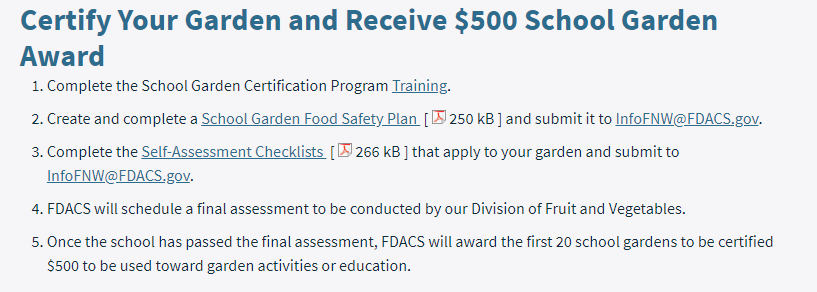 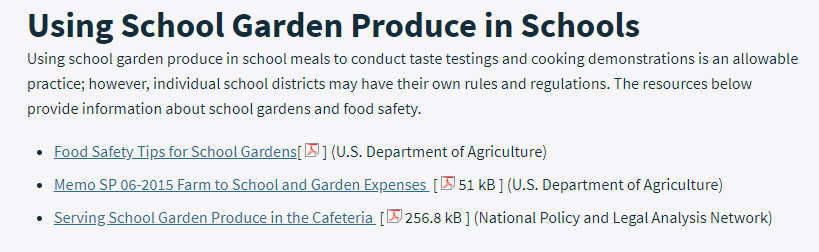 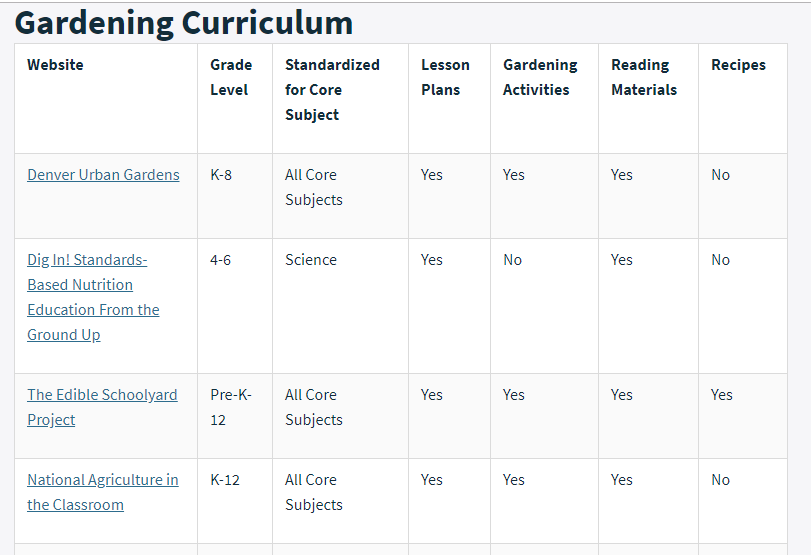 The New Farm to School Coordinator
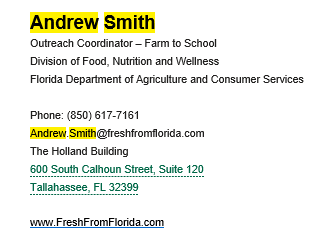 It starts with us!
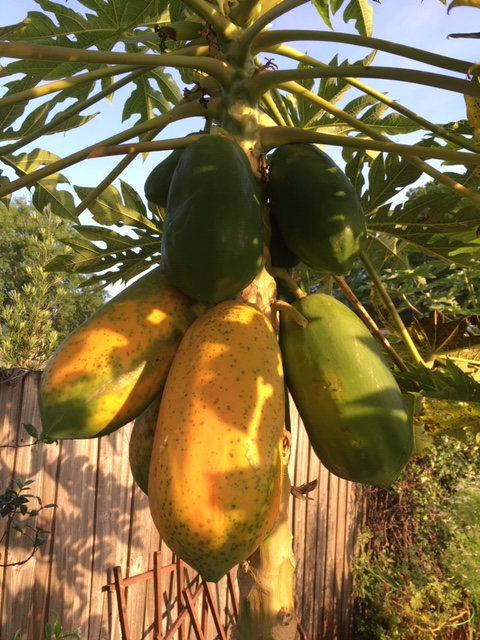 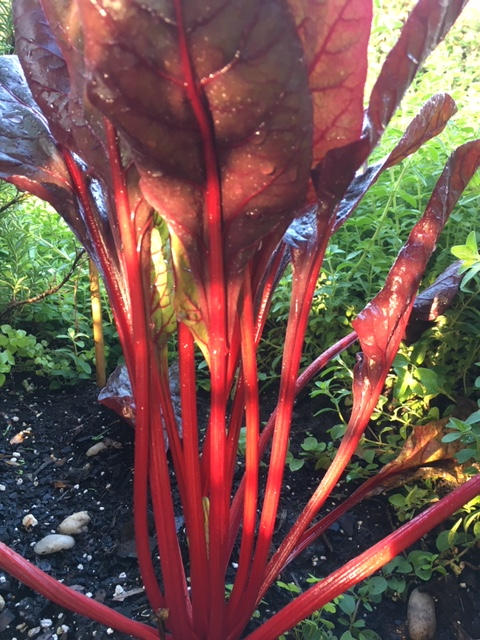 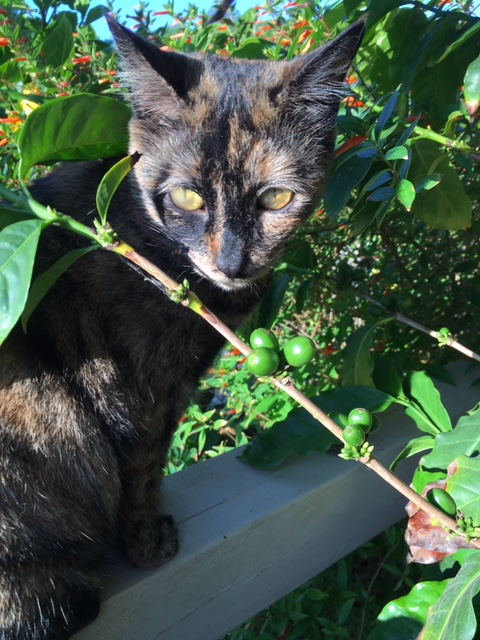 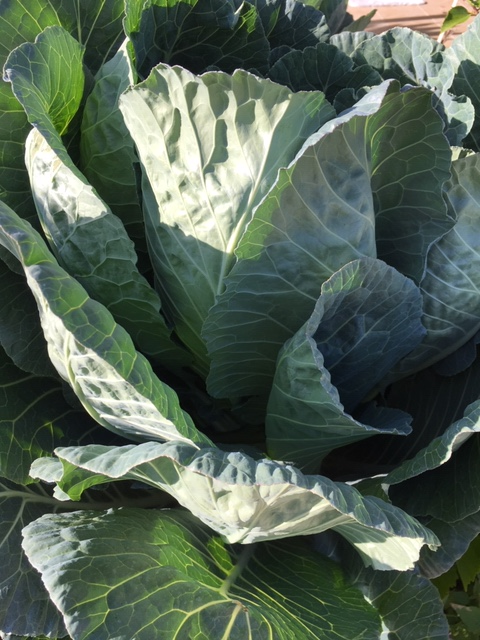 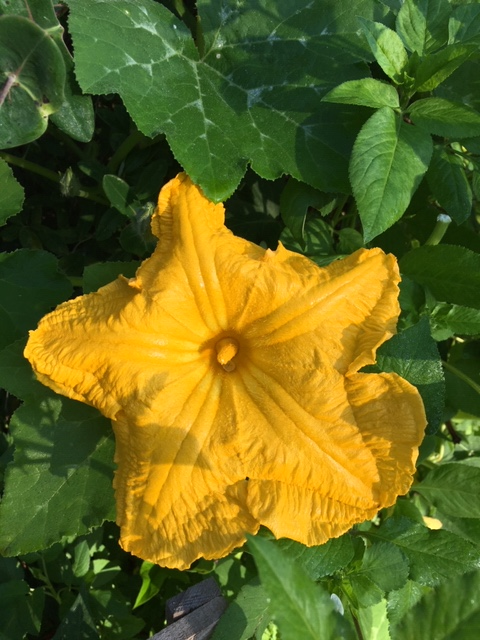